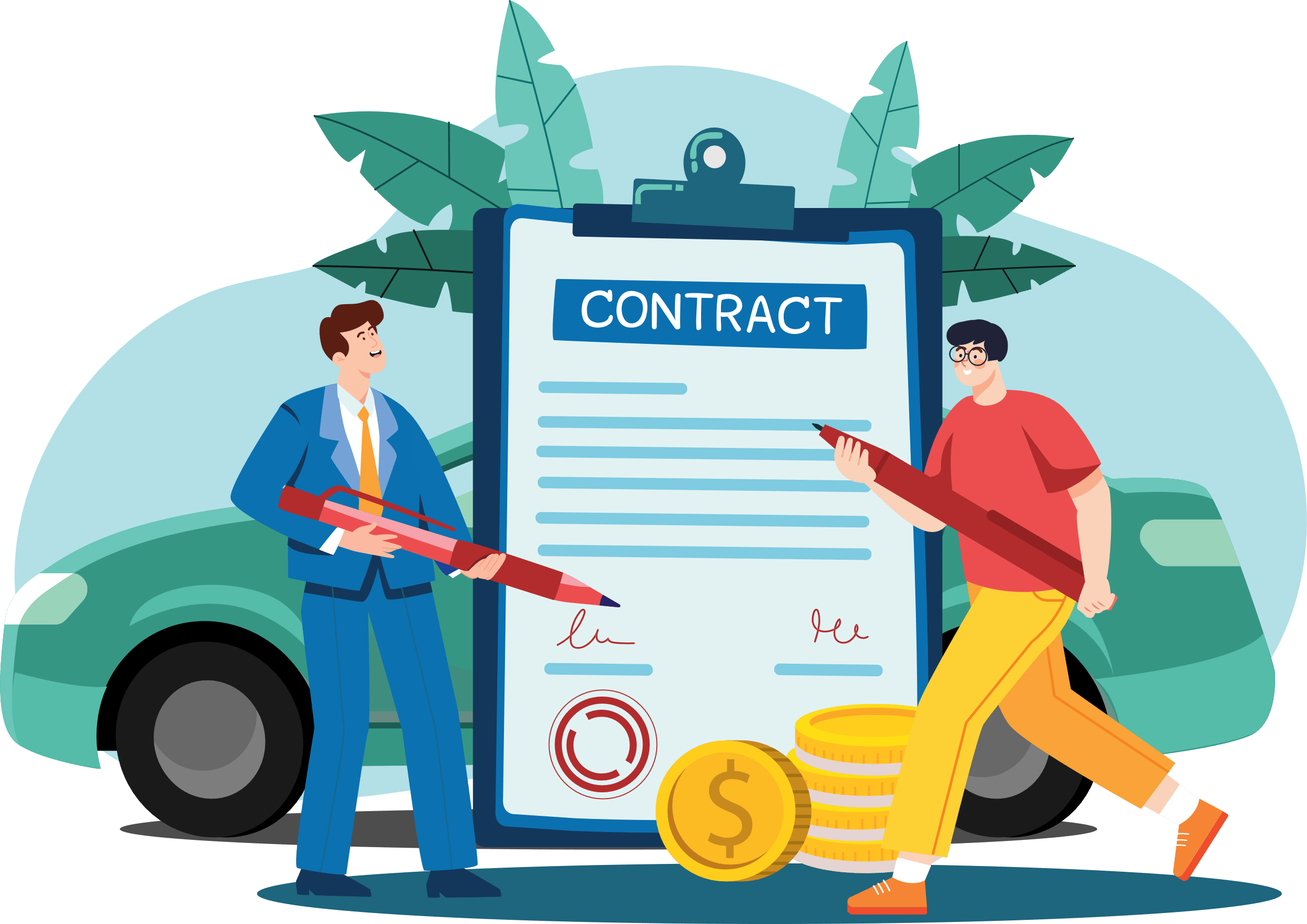 Jakie postanowienia powinna zwierać
UMOWA SPRZEDAŻY
oraz o czym należy pamiętać
kupując samochód?
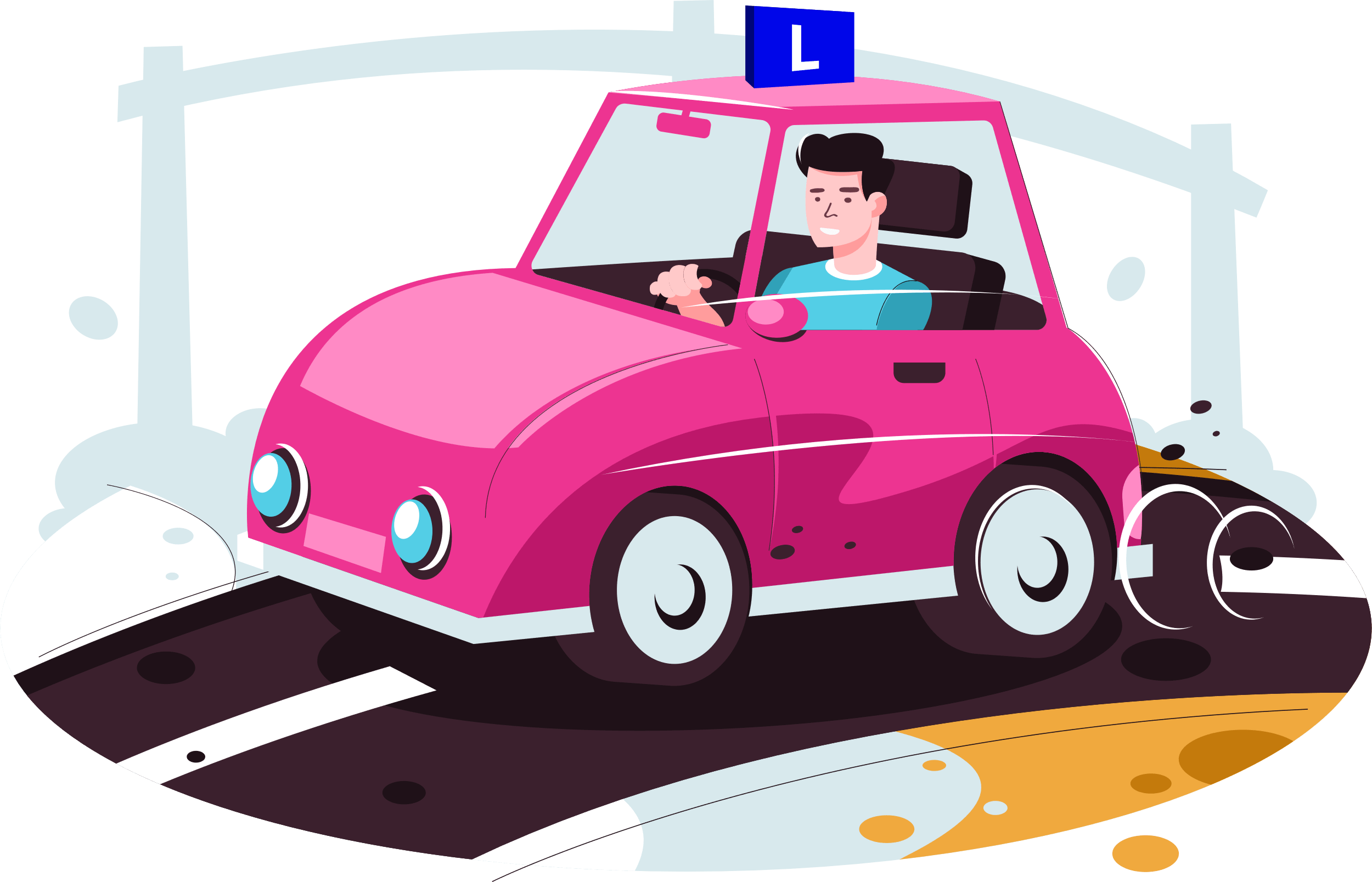 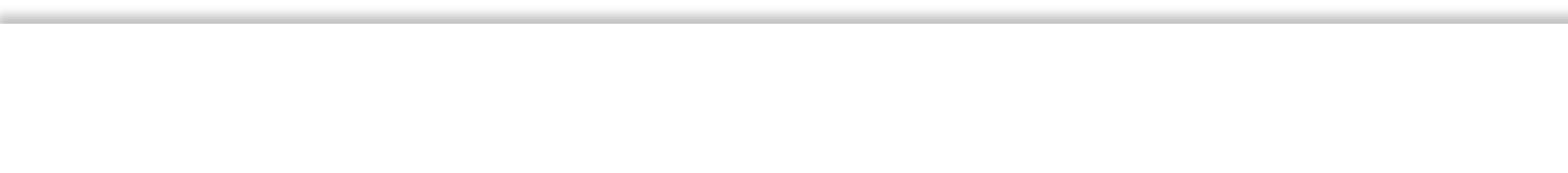 Filip po zakończeniu kursu na prawo jazdy, zdał egzaminy teoretyczny
oraz praktyczny za pierwszym razem.
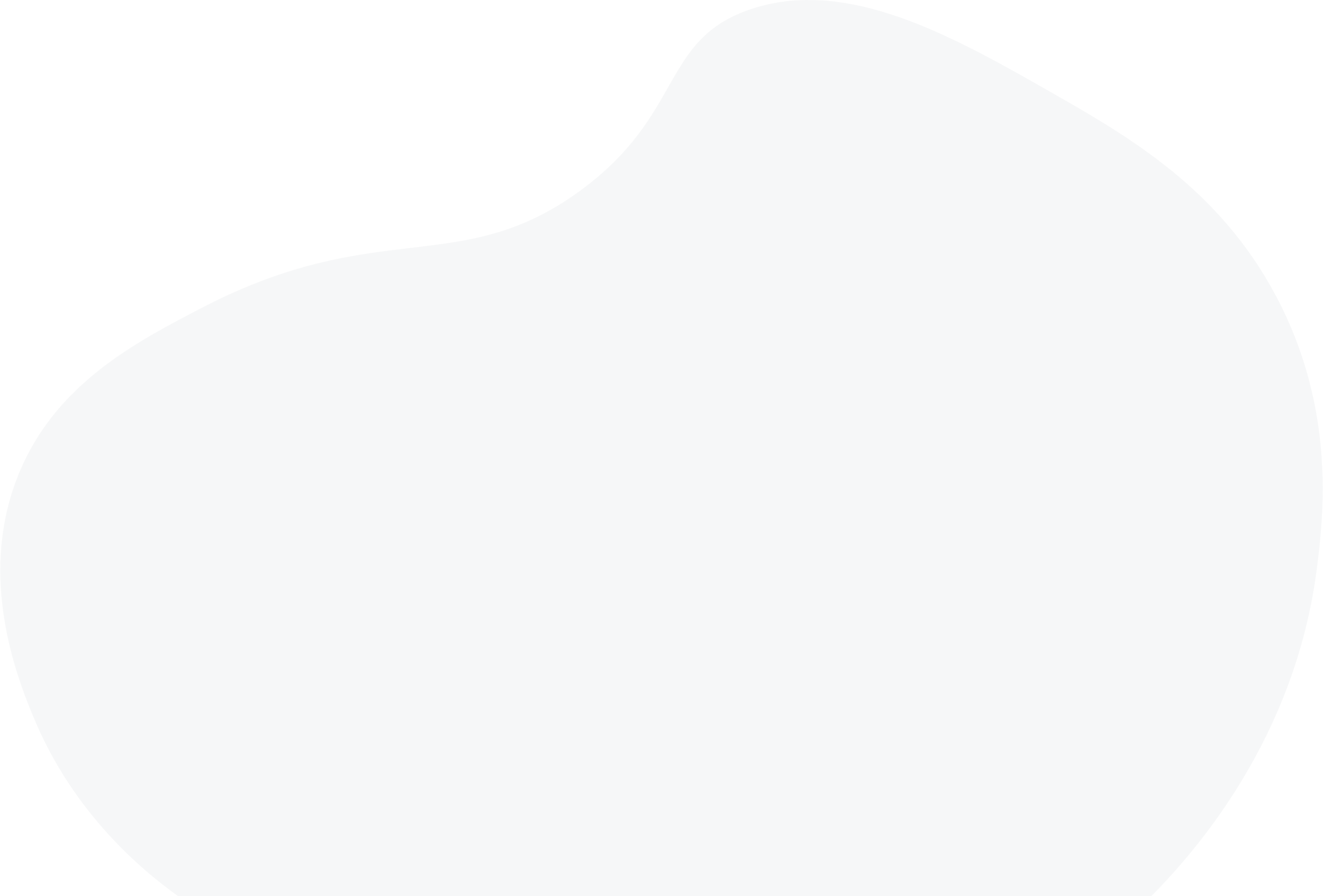 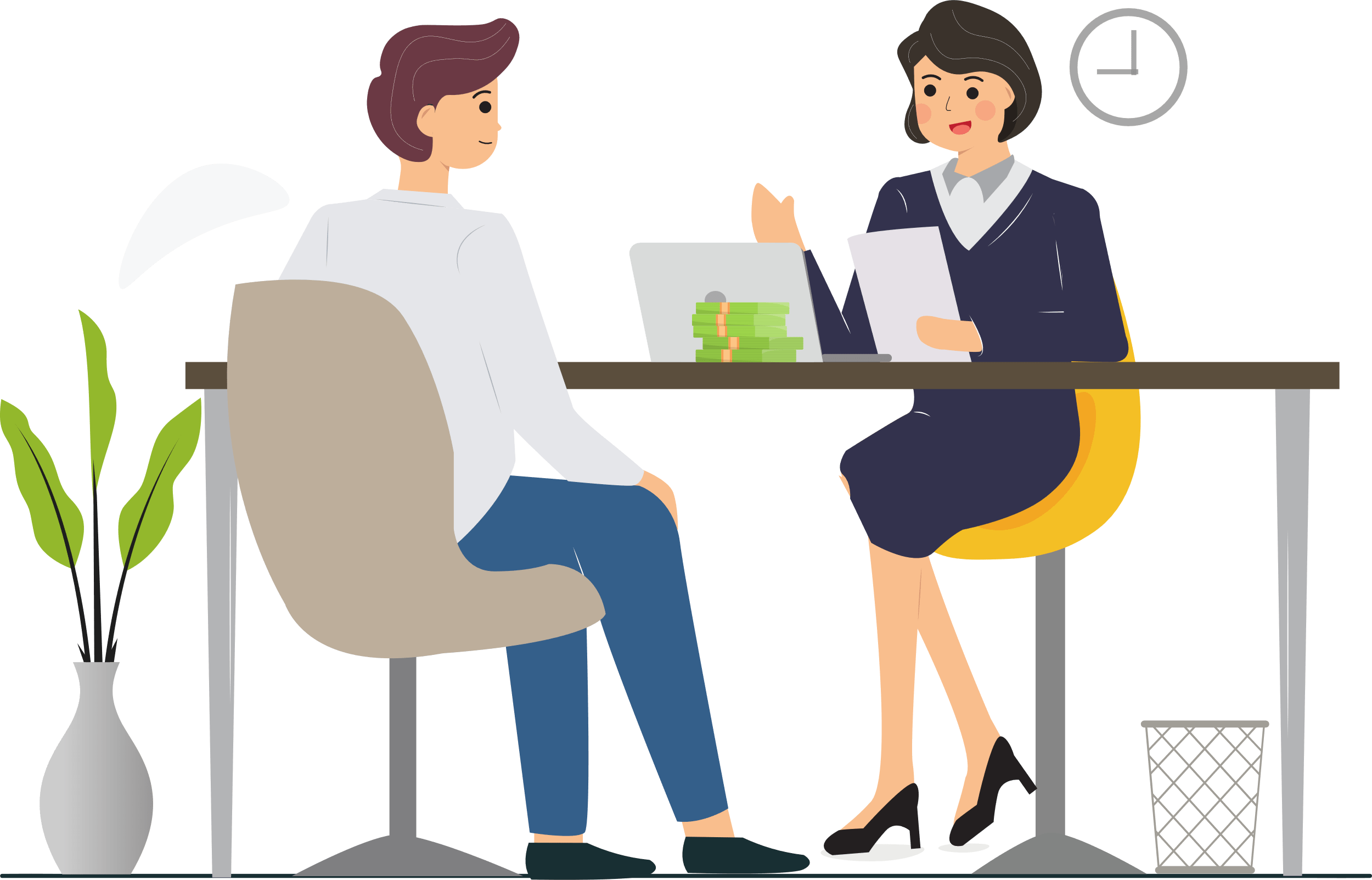 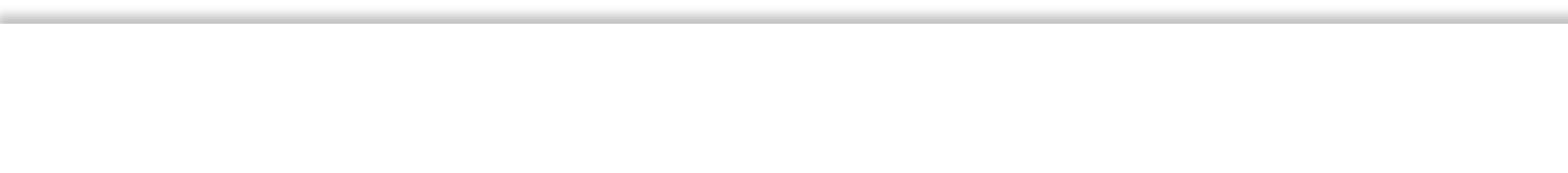 W trakcie kolejnych wakacji Filip podejmował się różnych
prac dorywczych, co pozwoliło mu uzbierać niezłą sumkę.
Zdecydował, że oszczędności przeznaczy na zakup samochodu.
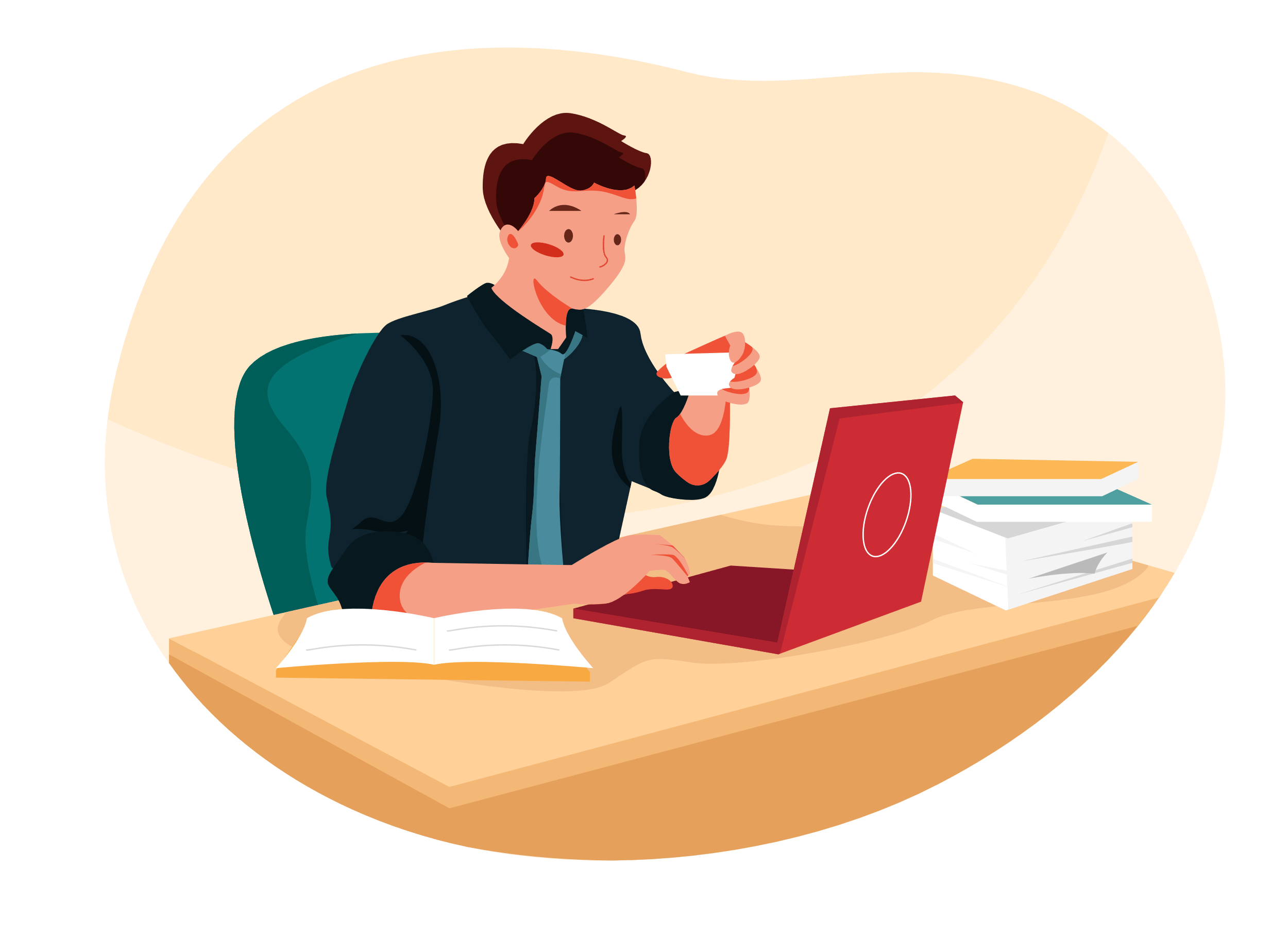 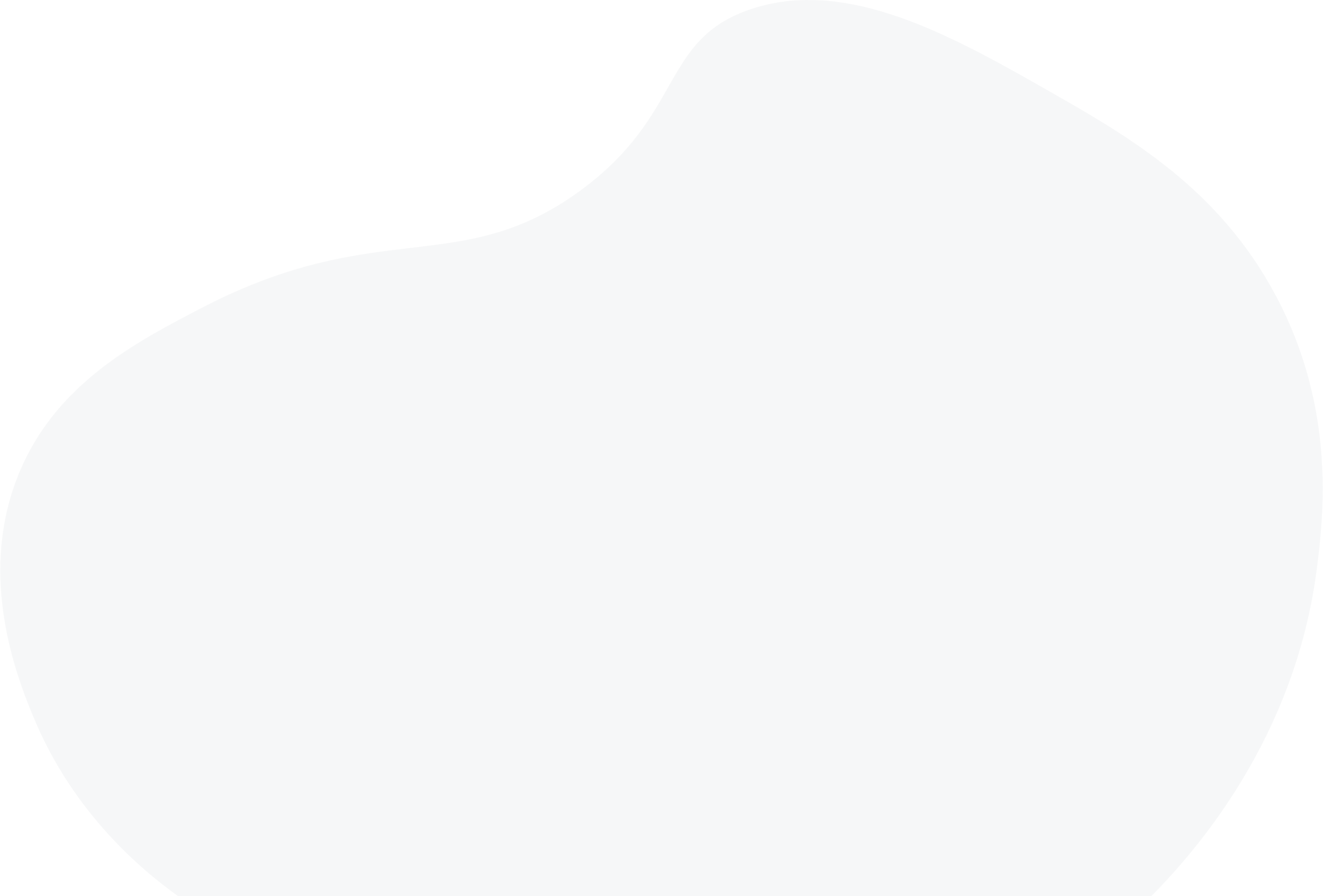 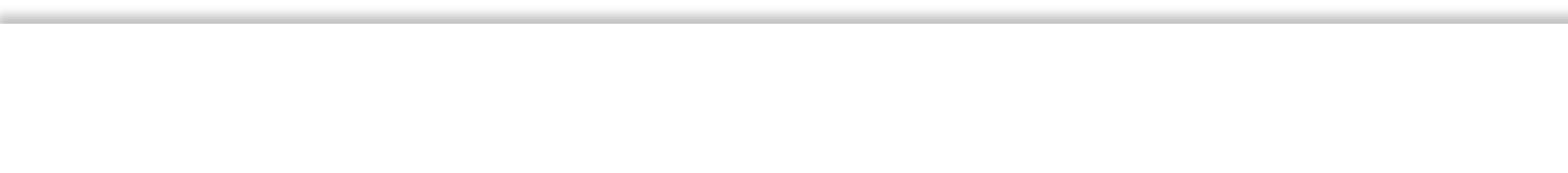 W wolnym czasie Filip przeglądał internetowe ogłoszenia dotyczące sprzedaży samochodów
oraz odwiedził kilka komisów samochodowych. W jednym z nich szczególnie do gustu
przypadł mu mały Opel Tigra. Po namyśle Filip postanowił kupić „zadziorne” autko.
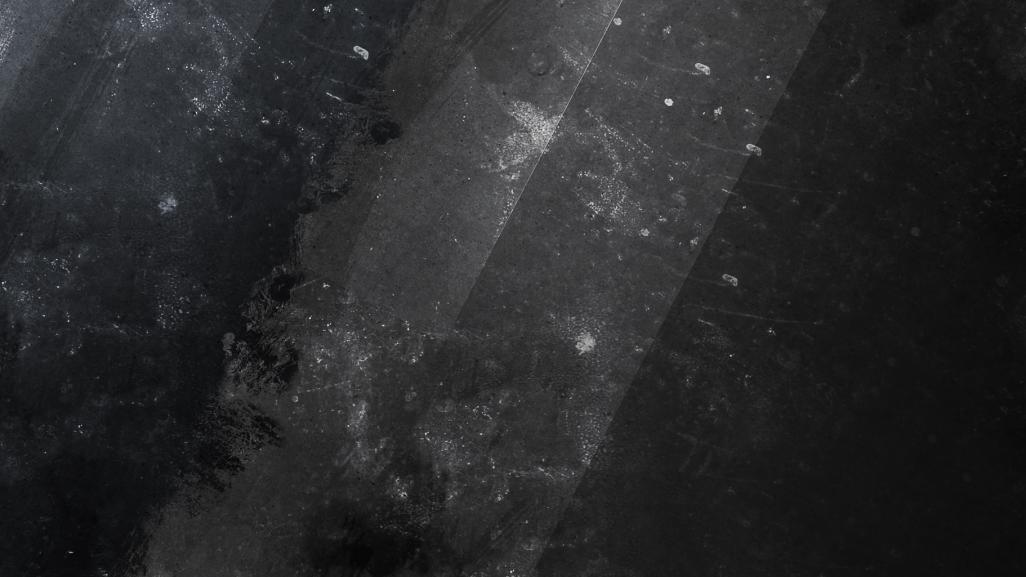 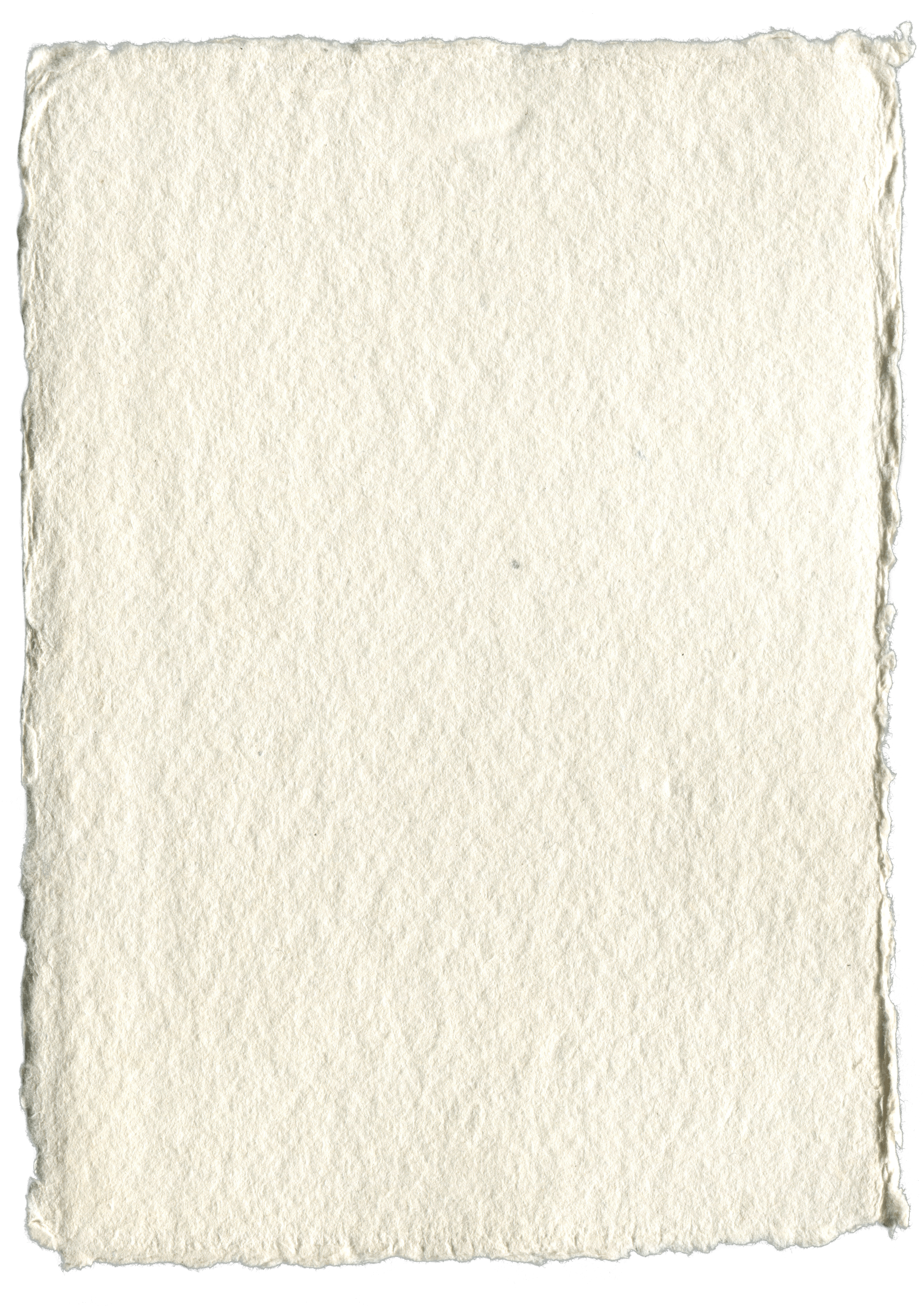 Art. 535 ustawy
z dnia 23 kwietnia 1964 r.
Kodeks cywilny – Umowa
sprzedaży
§ 1. Przez umowę sprzedaży
sprzedawca zobowiązuje się
przenieść na kupującego własność
rzeczy i wydać mu rzecz,
a kupujący  zobowiązuje się rzecz
odebrać i zapłacić sprzedawcy cenę.
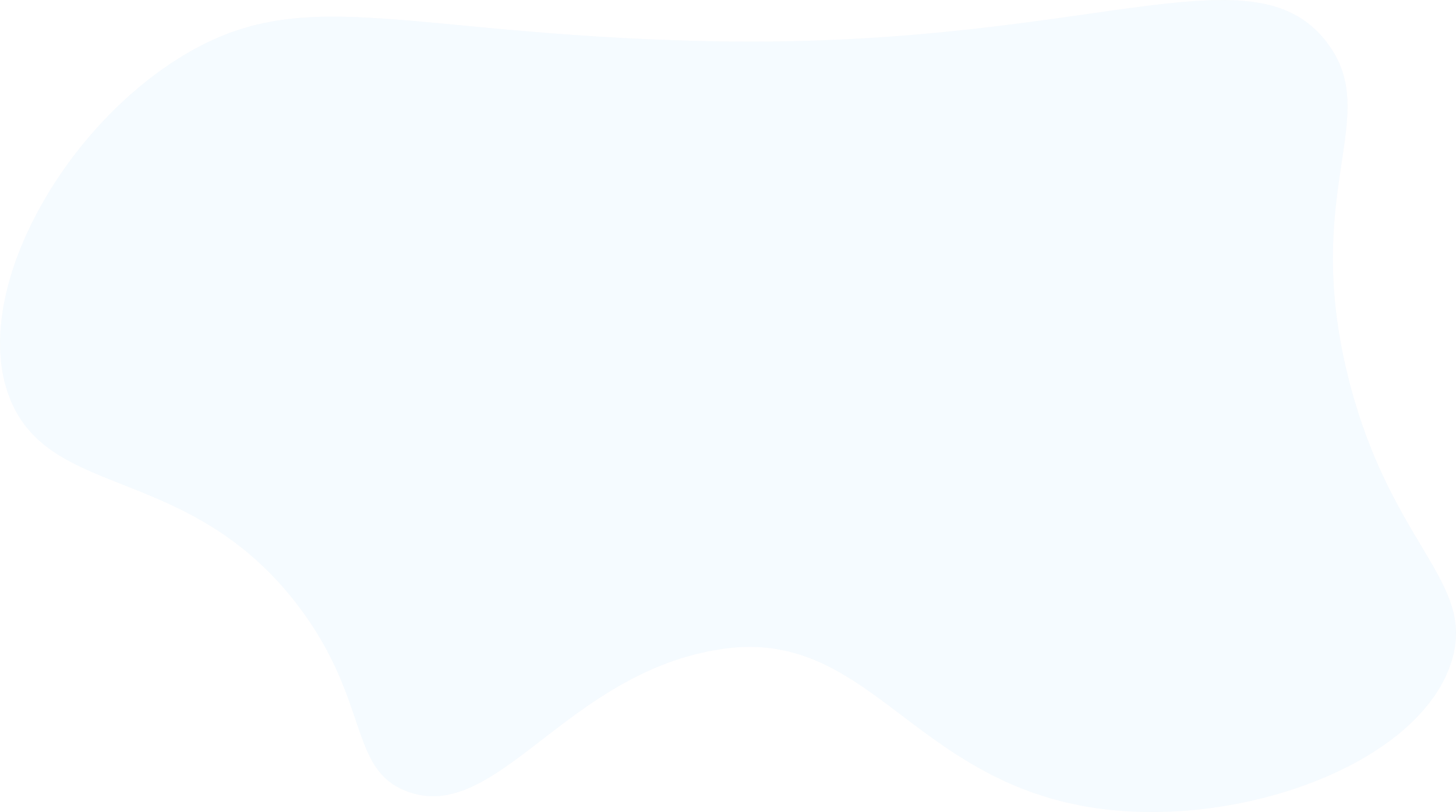 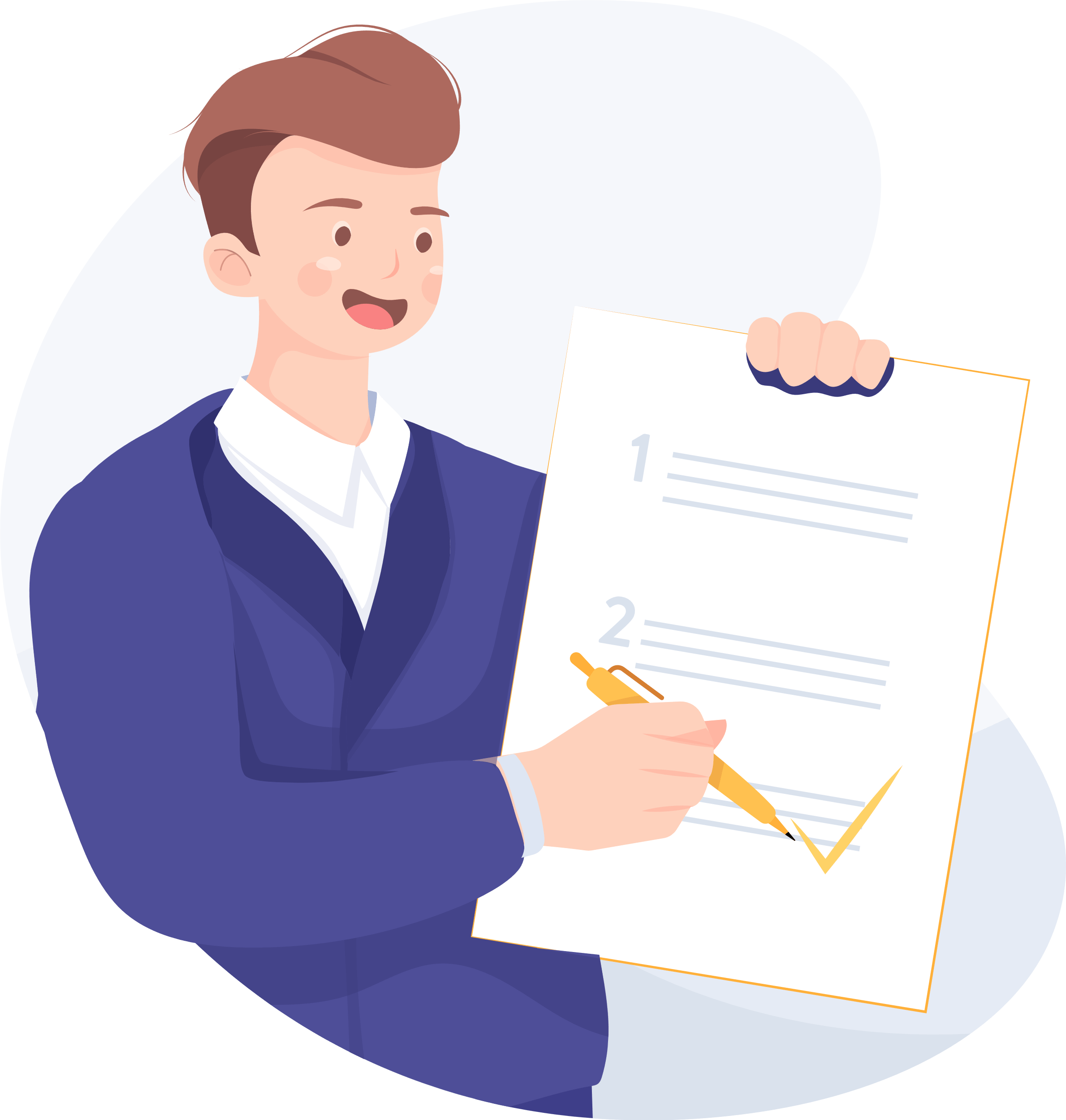 Jakie postanowienia powinna
zawierać umowa sprzedaży
samochodu?
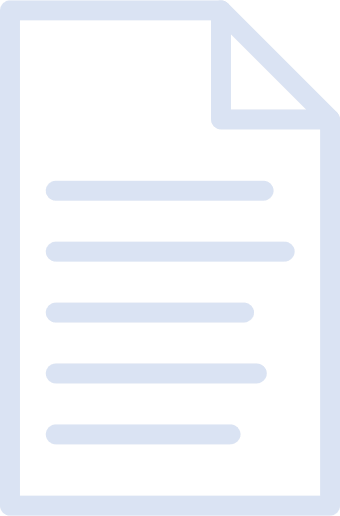 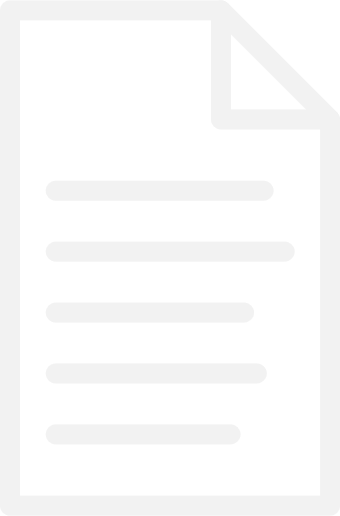 tytuł umowy, data i miejsce jej zawarcia
dane stron umowy: sprzedawcy i kupującego
opis przedmiotu umowy (marka i model
     samochodu, rok produkcji, numer VIN, numer
     silnika, kolor, numer rejestracyjny, przebieg, etc.)
oświadczenie sprzedawcy dotyczące wad
     fizycznych (stanu technicznego pojazdu)
     i wad prawnych (własność pojazdu, informacja
     czy stanowi on przedmiot zabezpieczenia,
     czy toczy się postępowanie, którego jest on
     przedmiotem)
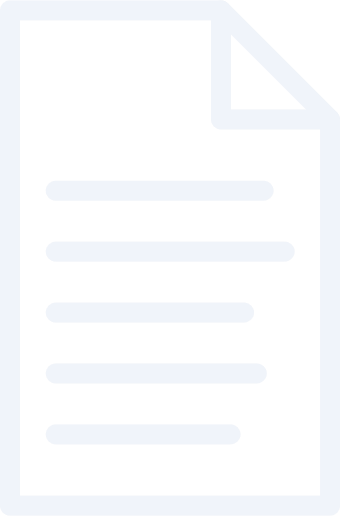 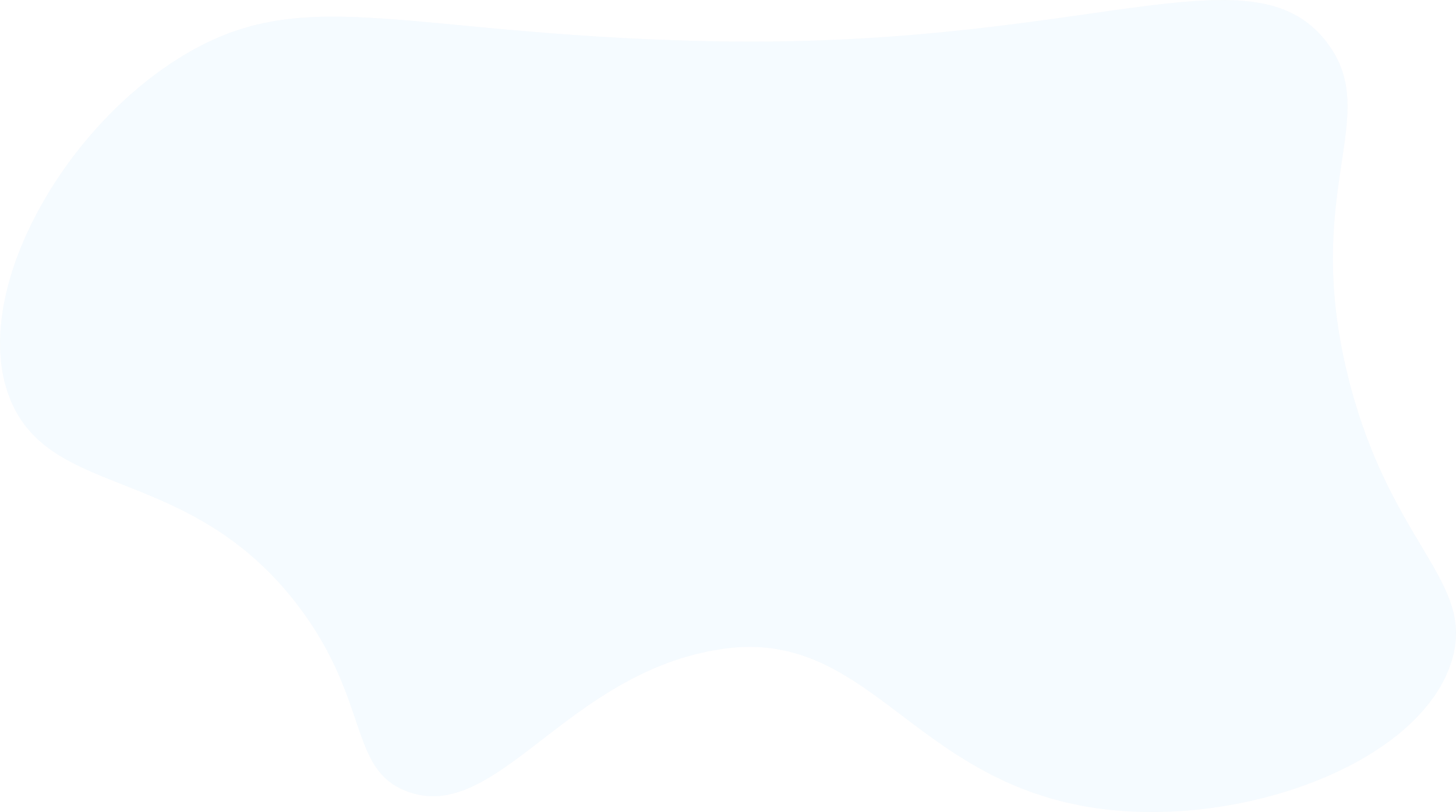 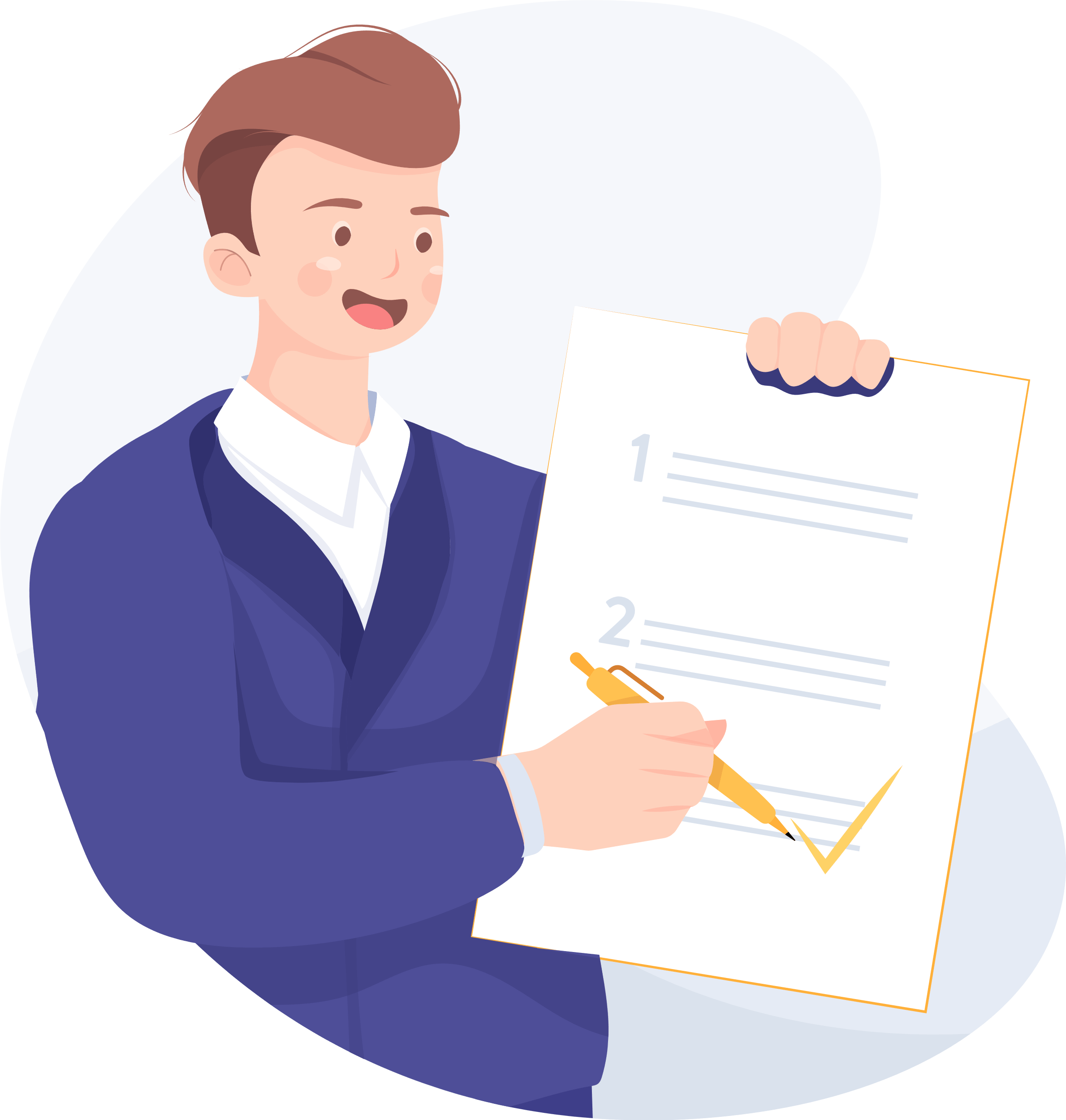 Jakie postanowienia powinna zawierać umowa sprzedaży samochodu?
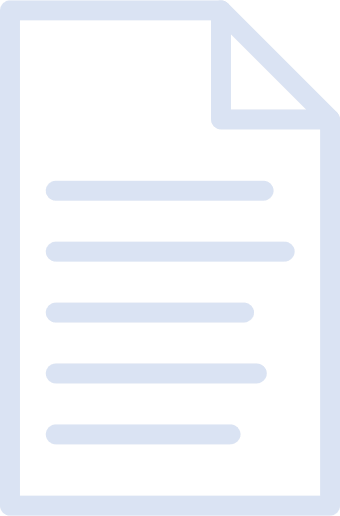 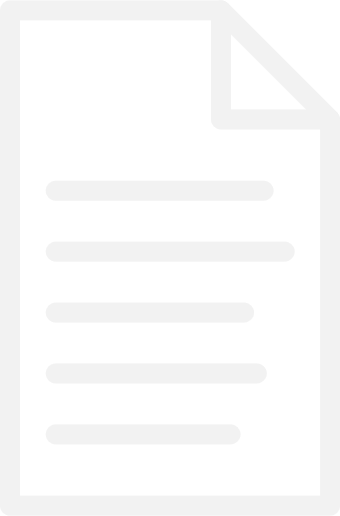 oświadczenie kupującego dotyczące
     zaznajomienia ze stanem technicznym pojazdu,
     zastrzeżenia co do stanu technicznego,
     właściwości samochodu, parametrów, wyglądu
cena pojazdu i termin zapłaty
informacja o terminie przekazania pojazdu,
     kluczyków, innych dodatkowych elementów
     wyposażenia (zestaw opon zimowych, koło
     zapasowe, etc.) oraz niezbędnych dokumentów
     związanych z samochodem (dowód rejestracyjny,
     potwierdzenie zawarcia polisy OC, etc.)
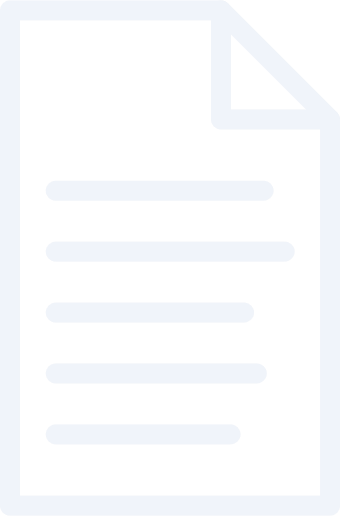 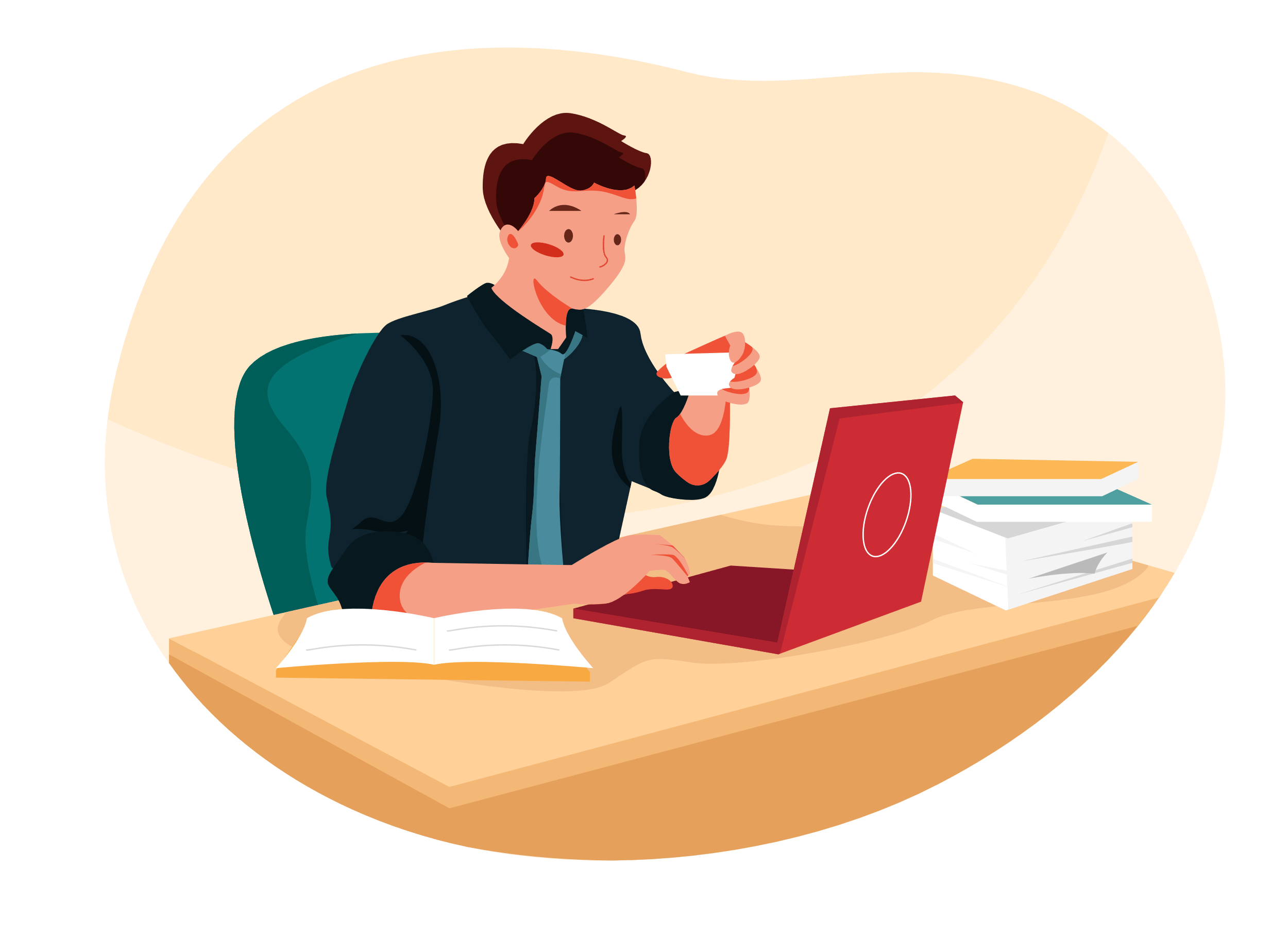 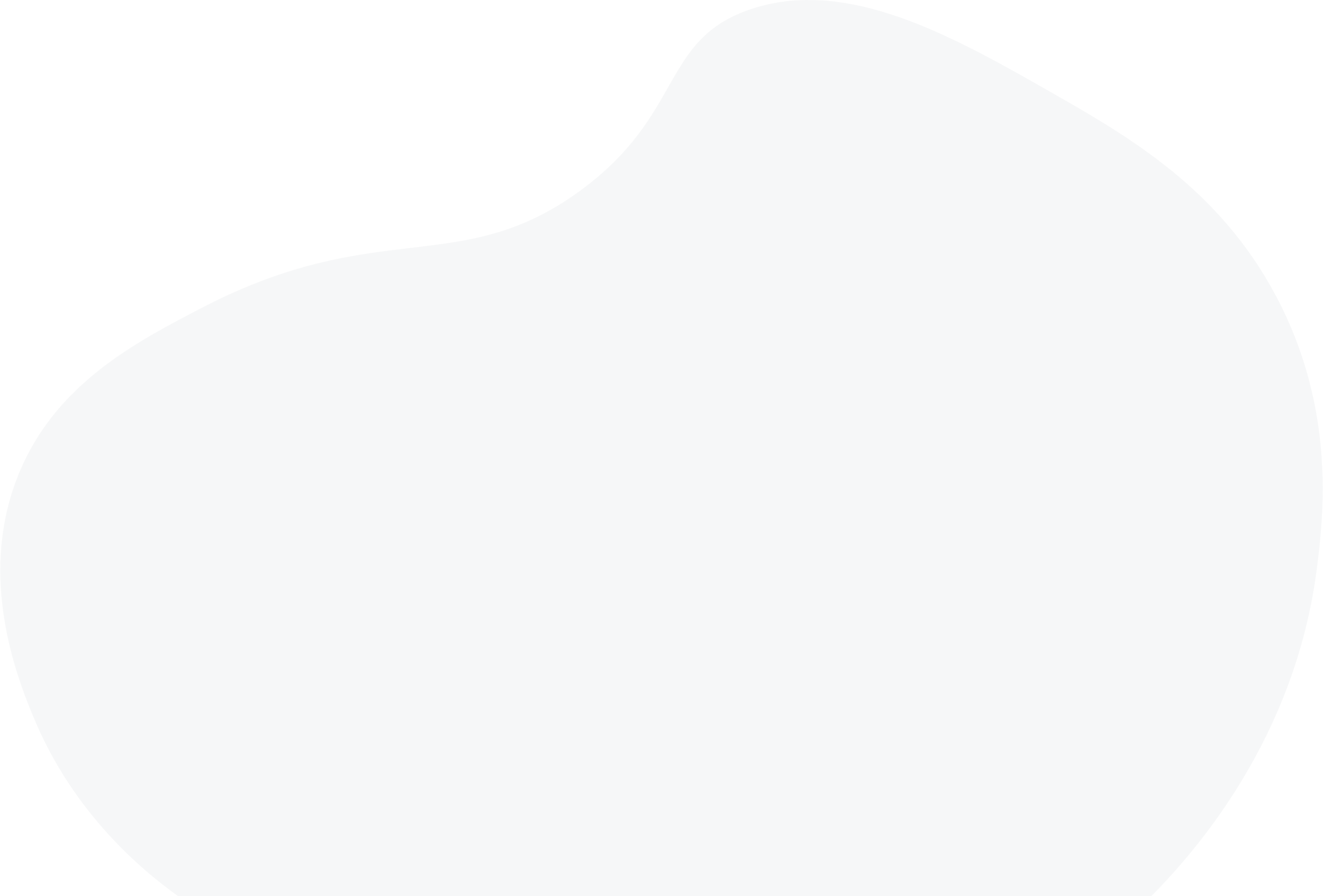 FORMALNOŚCI
po sprzedaży
samochodu
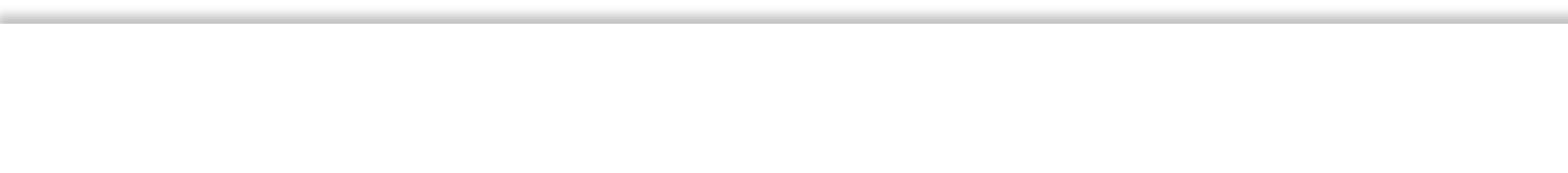 W ciągu 30 dni od dnia nabycia pojazdu (zawarcia umowy sprzedaży) właściciel pojazdu
powinien zarejestrować go w wydziale komunikacji urzędu właściwego dla swojego
miejsca zamieszkania (starostwo powiatowe, urząd miasta).
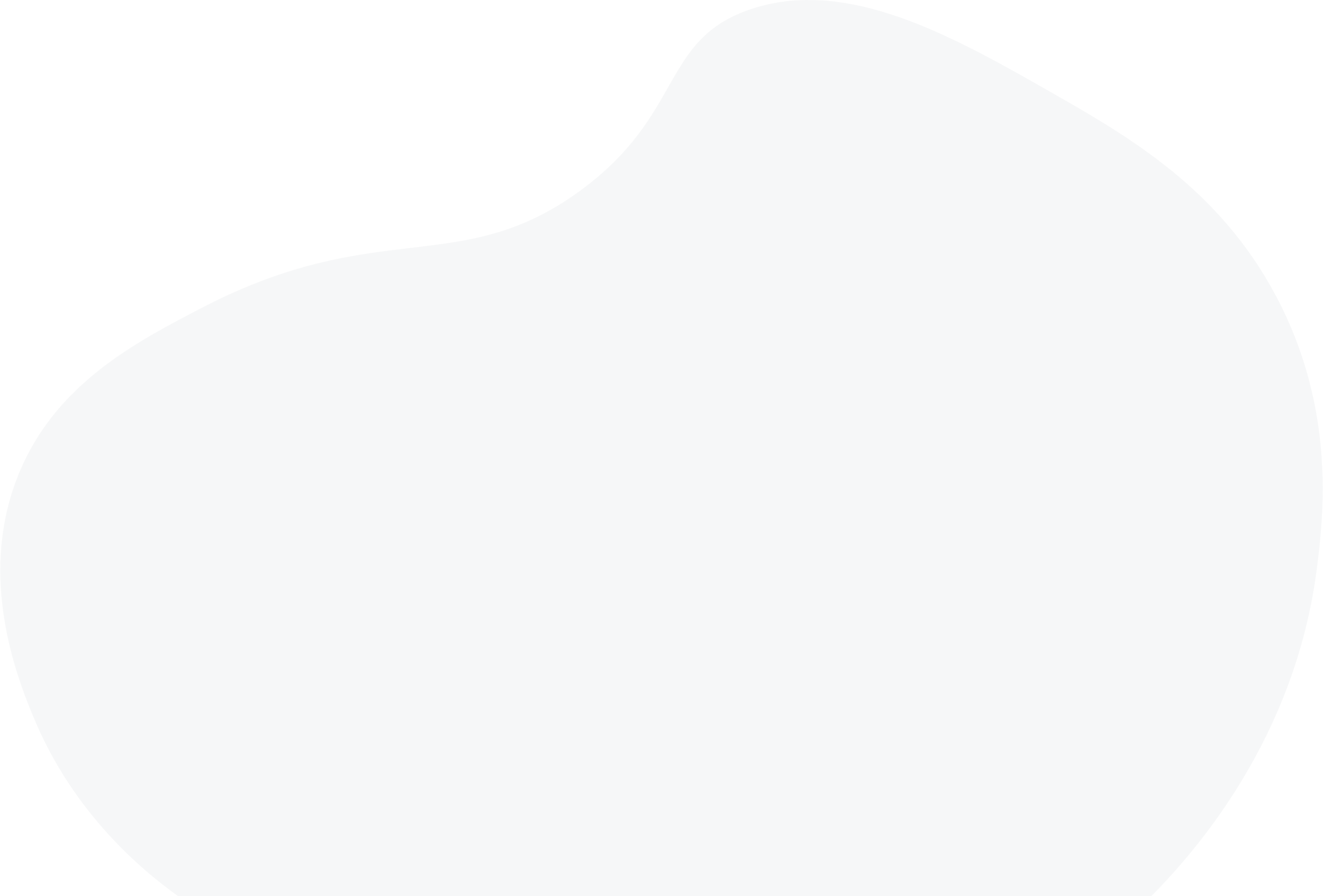 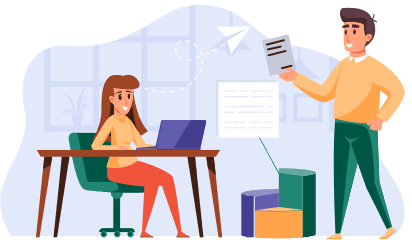 FORMALNOŚCI
po sprzedaży
samochodu
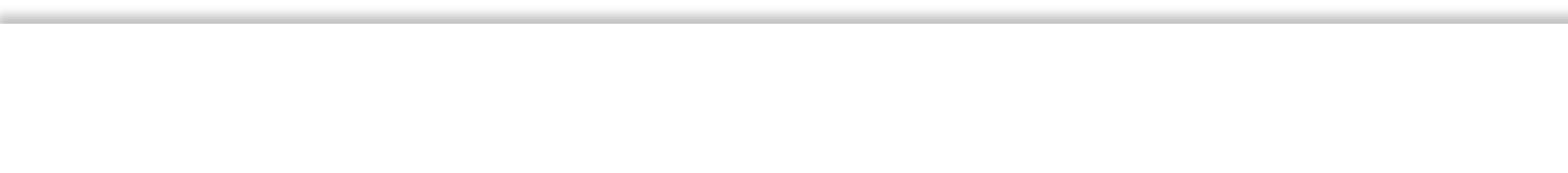 Rejestracja wiąże się ze złożeniem wniosku na odpowiednim druku, dołączeniem dokumentów
dotyczących samochodu (dokument potwierdzający własność pojazdu – umowa sprzedaży
dotychczasowe tablice rejestracyjne pojazdu, dowód rejestracyjny) oraz uiszczeniem opłat.
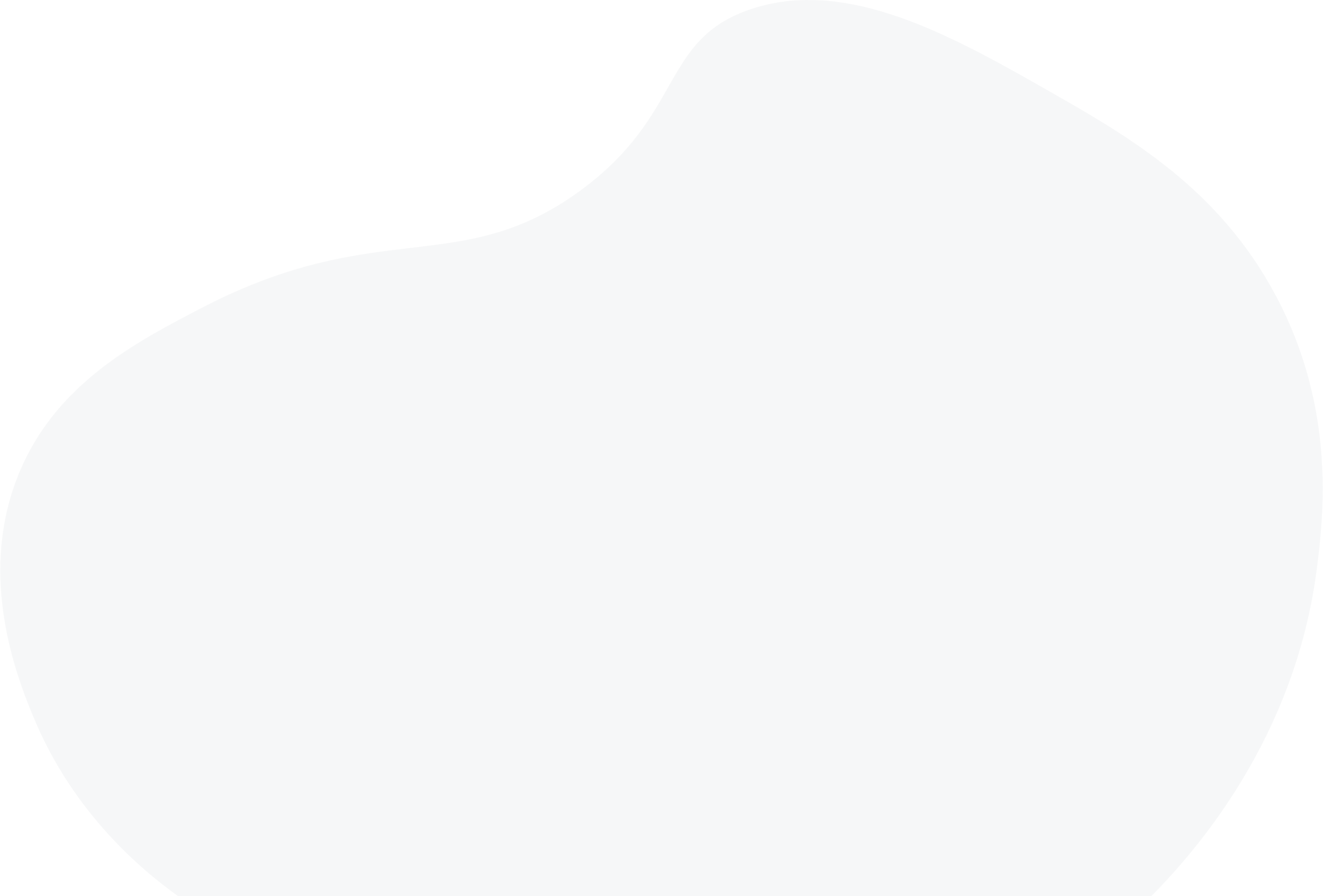 FORMALNOŚCI
po sprzedaży
samochodu
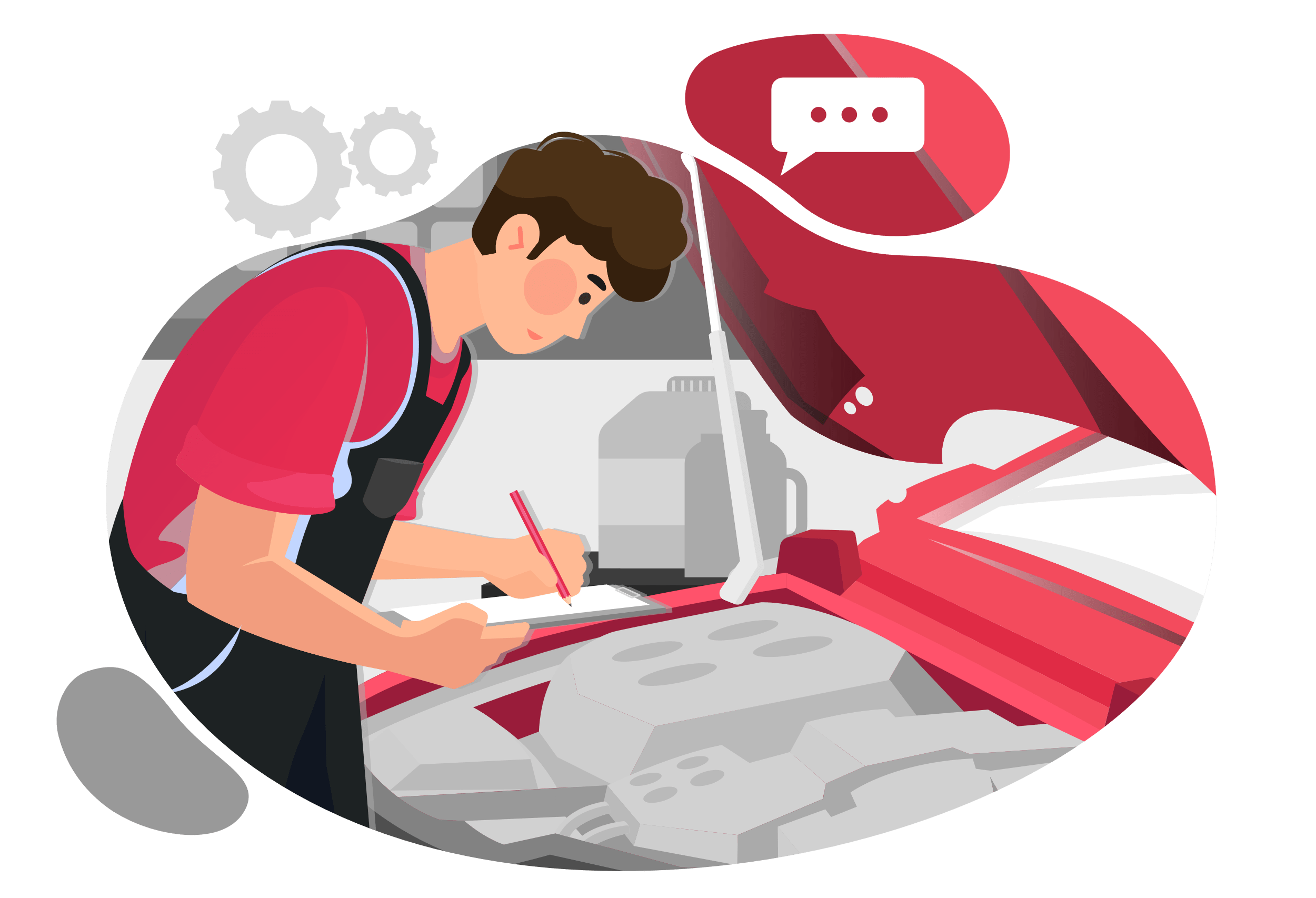 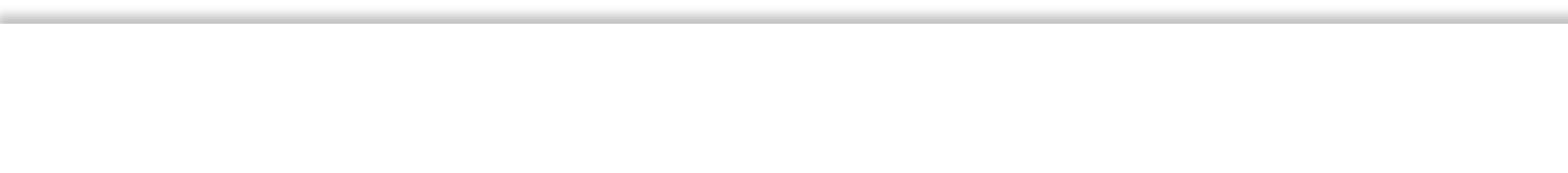 W dowodzie rejestracyjnym powinien znajdować się wpis o ważnym badaniu technicznym.
Jeśli minął termin badania technicznego, należy je wykonać na stacji kontroli pojazdów
i złożyć w urzędzie zaświadczenie o jego pozytywnym wyniku.
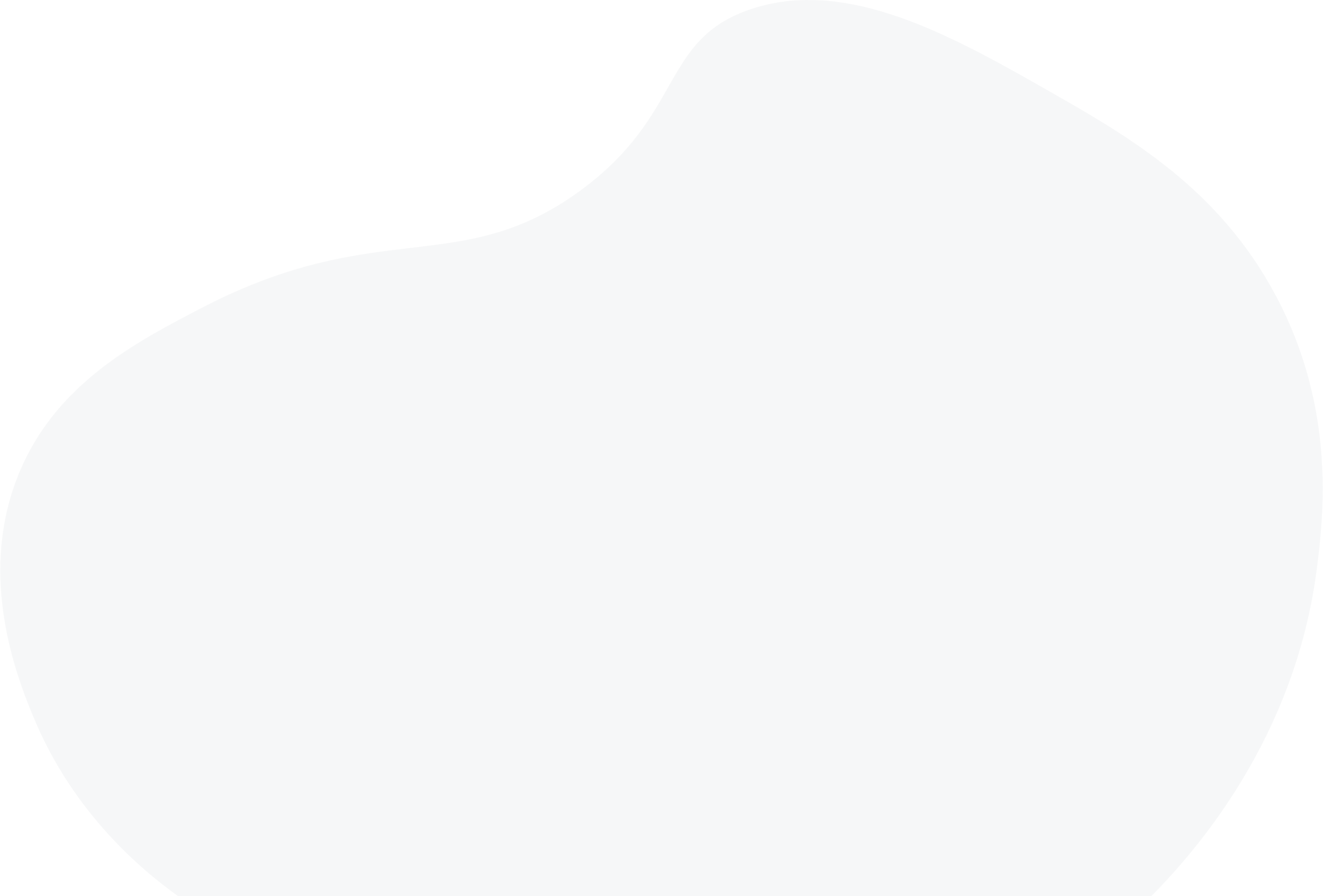 FORMALNOŚCI
po sprzedaży
samochodu
Urzędnik rejestruje pojazd czasowo na 30 dni
i wydaje pozwolenie czasowe, tablice rejestracyjne
i nalepkę kontrolną, dzięki czemu możliwe jest
poruszanie się pojazdem po drogach.

W ciągu tych 30 dni urząd weryfikuje informacje
o pojeździe, zapewnia wyrobienie dowodu
rejestracyjnego i dokonuje właściwej rejestracji.

Następnie właściciel otrzymuje dokumenty.

Czasowa rejestracja obowiązuje 30 dni i jeśli w tym
czasie pojazd nie zostanie zarejestrowany na stałe,
to należy przedłużyć w urzędzie czasową rejestrację
na kolejne 14 dni.
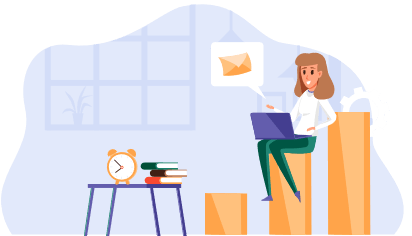 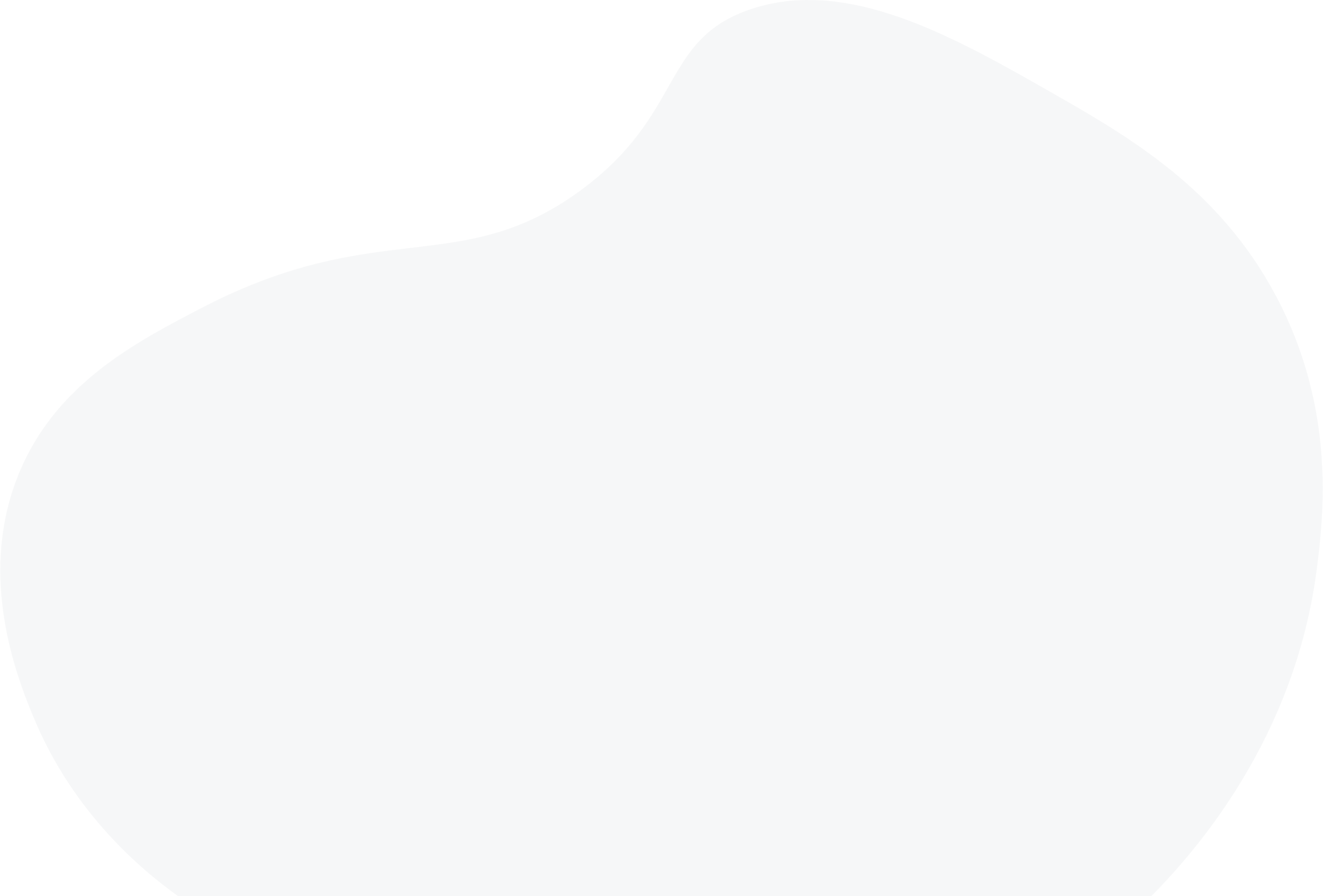 FORMALNOŚCI
po sprzedaży
samochodu
Zbywca, który przeniósł prawo własności pojazdu,
jest obowiązany do przekazania nabywcy,
na którego przeniesiono własność pojazdu, 
potwierdzenia zawarcia umowy ubezpieczenia OC 
posiadaczy pojazdów mechanicznych oraz do 
powiadomienia na piśmie zakładu ubezpieczeń, w 
terminie 14 dni od dnia zawarcia umowy 
sprzedaży, o fakcie przeniesienia prawa własności
tego pojazdu i o danych posiadacza, na którego
przeniesiono własność samochodu.
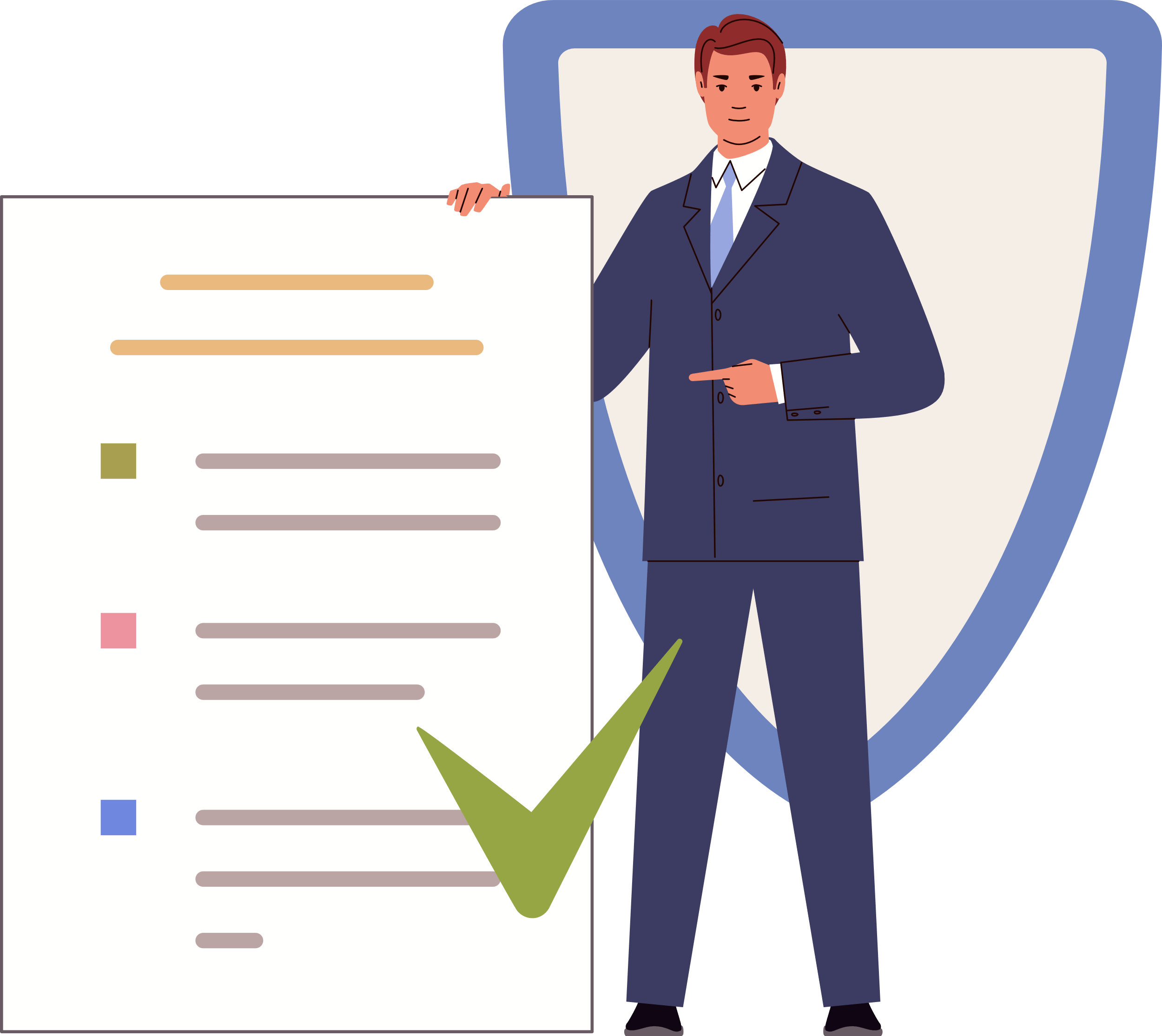 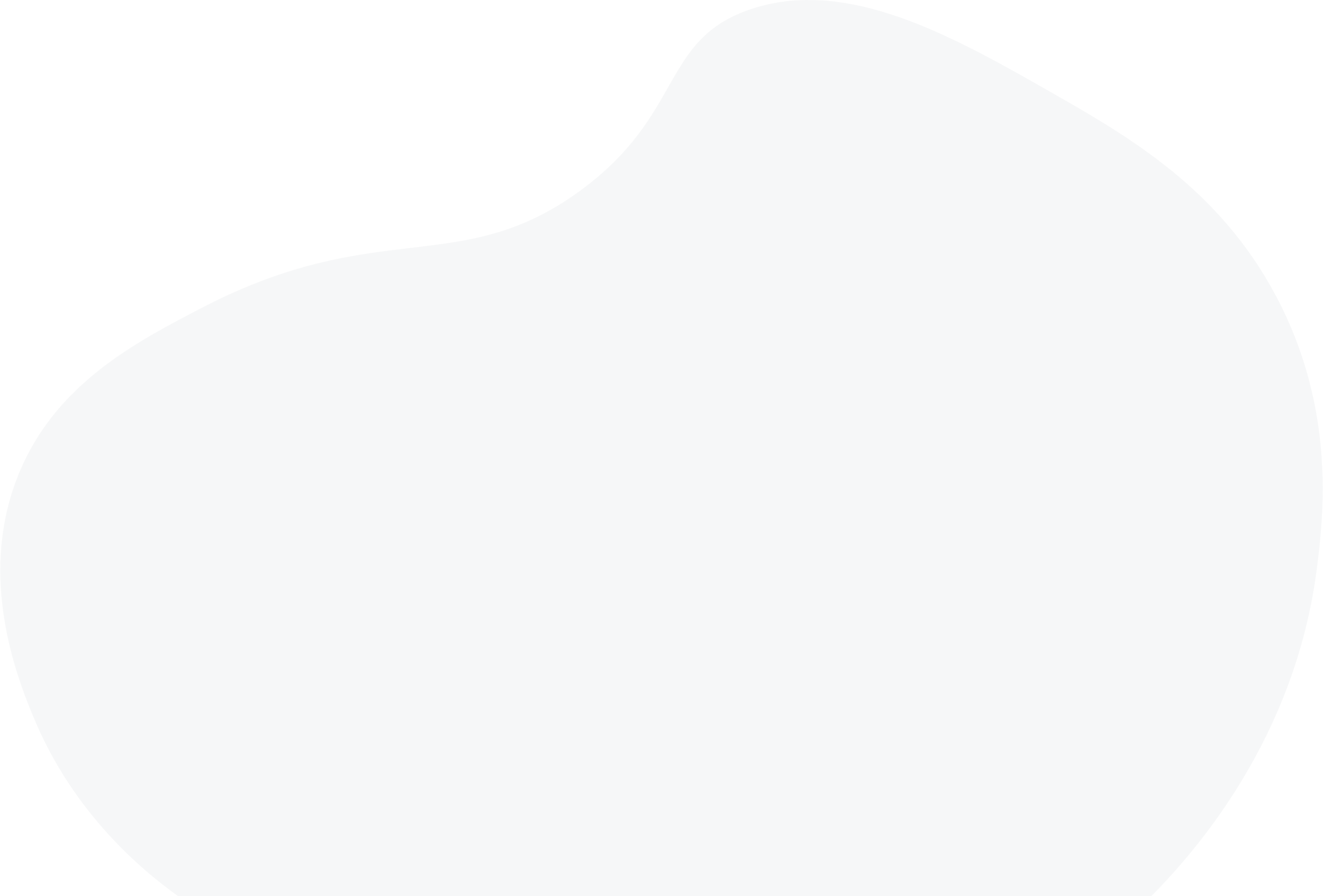 FORMALNOŚCI
po sprzedaży
samochodu
Brak zgłoszenia sprzedaży samochodu do
towarzystwa ubezpieczeniowego może mieć
negatywne konsekwencje.

Przykładowo w przypadku zakończenia
obowiązywania ubezpieczenia po sprzedaży
samochodu, polisa zostanie automatycznie
przedłużona, a sprzedawca zobowiązany
będzie do zapłaty za nią. 

Zgodnie z przepisami strony umowy ponoszą
solidarną odpowiedzialność za zapłatę składki
do momentu poinformowania towarzystwa
ubezpieczeń o sprzedaży.
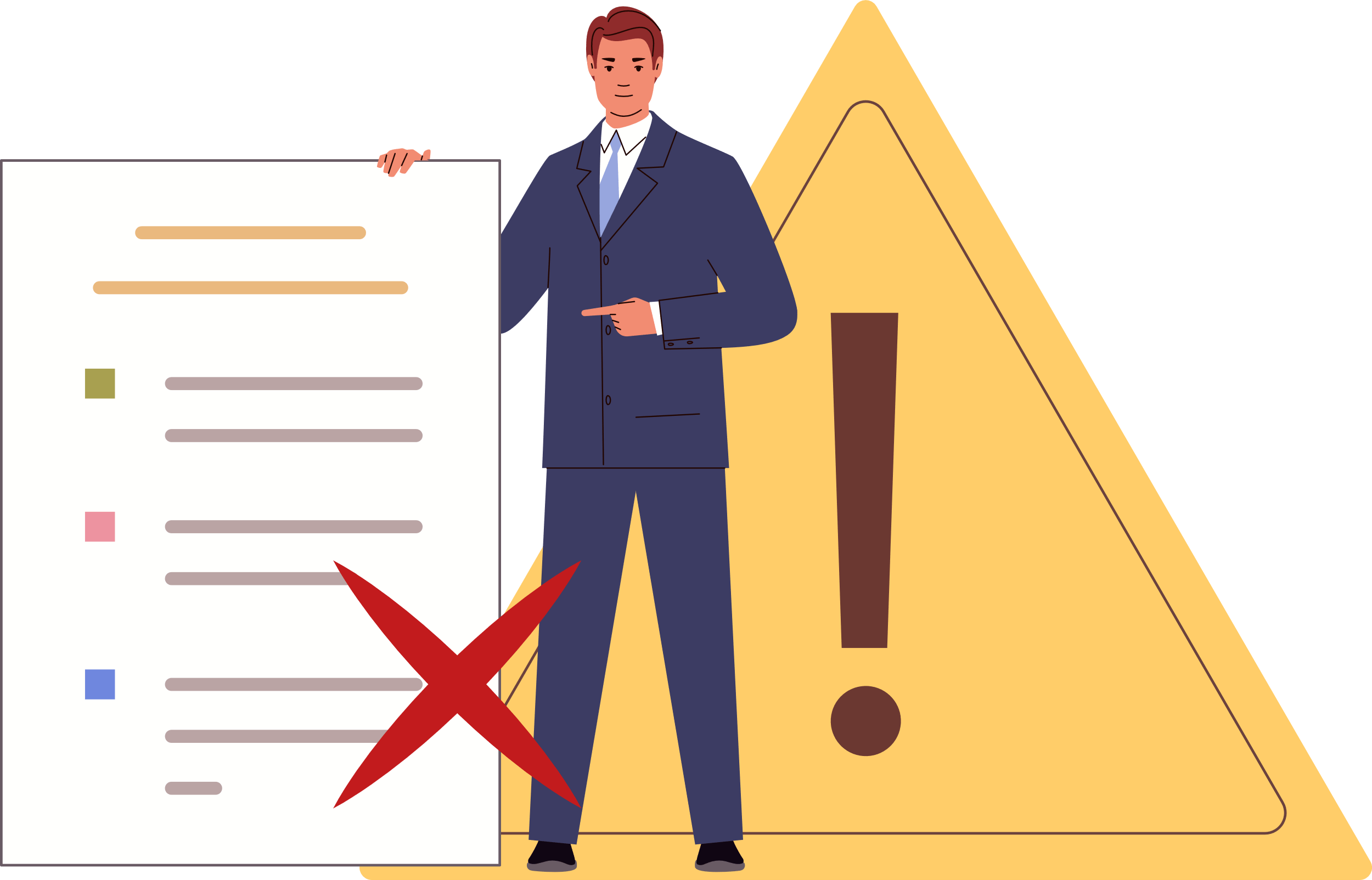 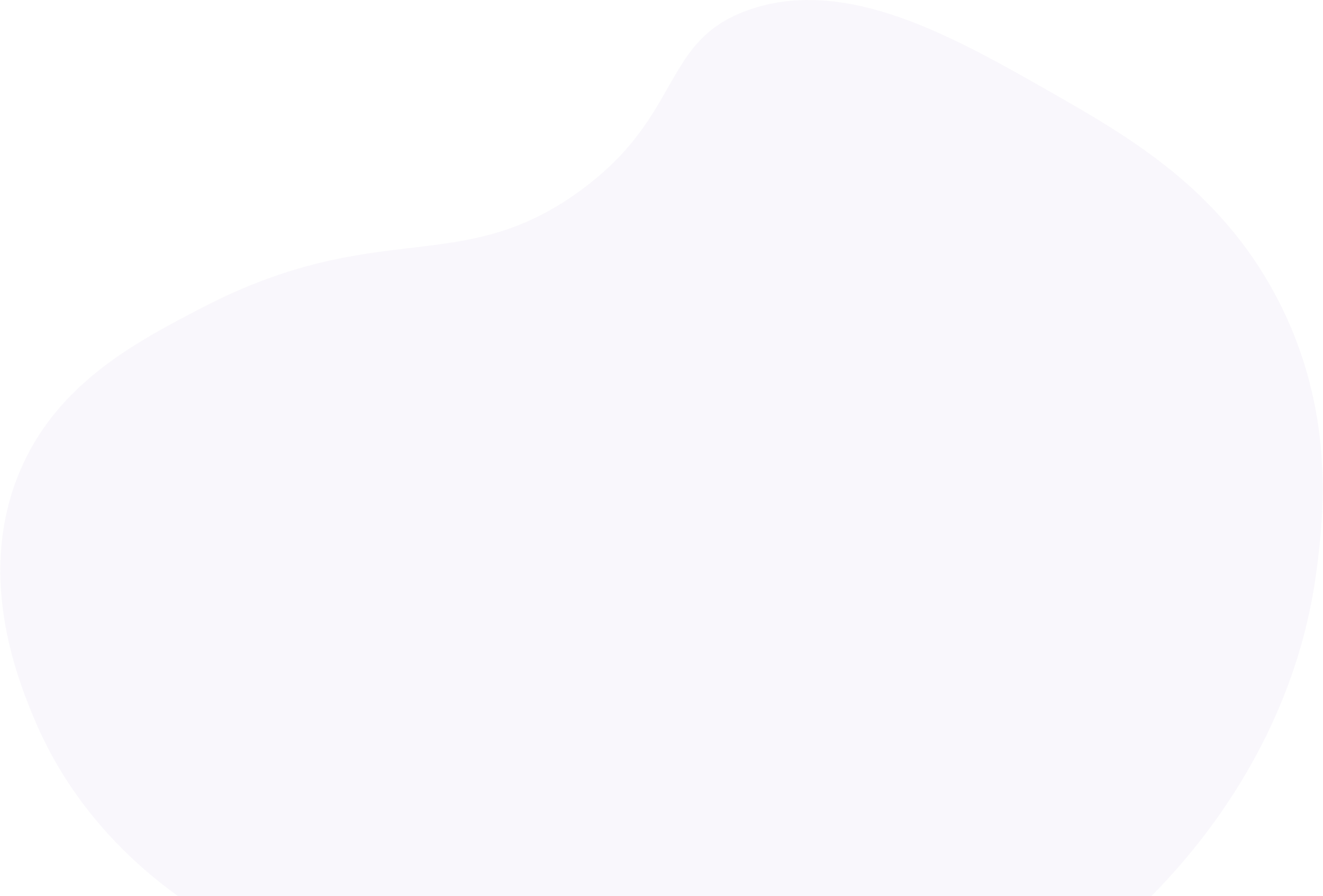 FORMALNOŚCI
po sprzedaży
samochodu
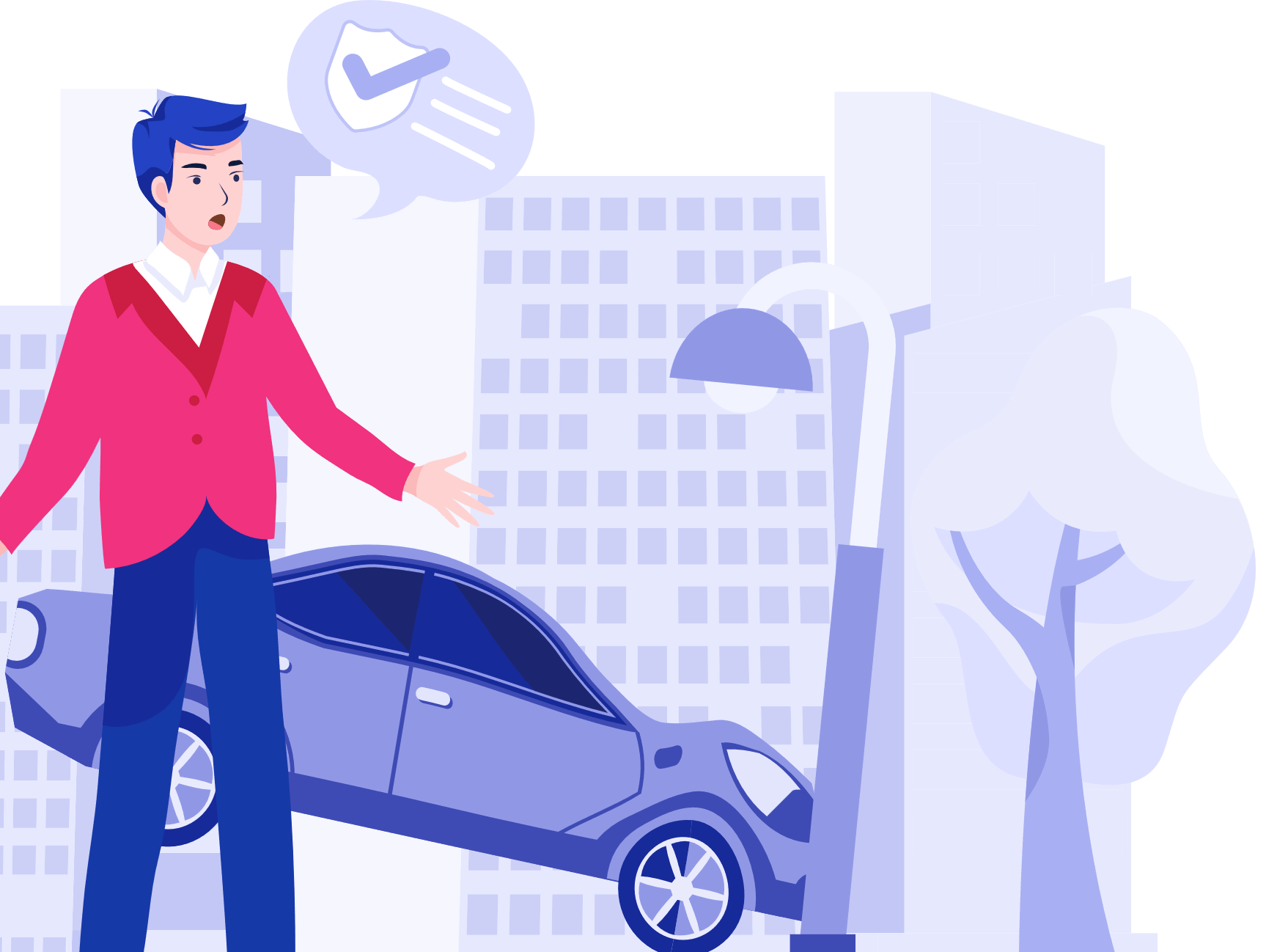 Zawiadomienie ubezpieczyciela o zbyciu pojazdu 
leży w interesie sprzedawcy w przypadku gdyby 
nabywca spowodował kolizję lub wypadek.

Dolegliwością przy braku polisy OC jest wysoka kara
pieniężna. Ponadto w przypadku zaistnienia szkody 
(wypadek, kolizja) UFG pokrywa koszty, ale po 
wypłacie odszkodowania przysługuje mu 
uprawnienie do dochodzenia ich zwrotu od sprawcy 
wypadku w ramach regresu.
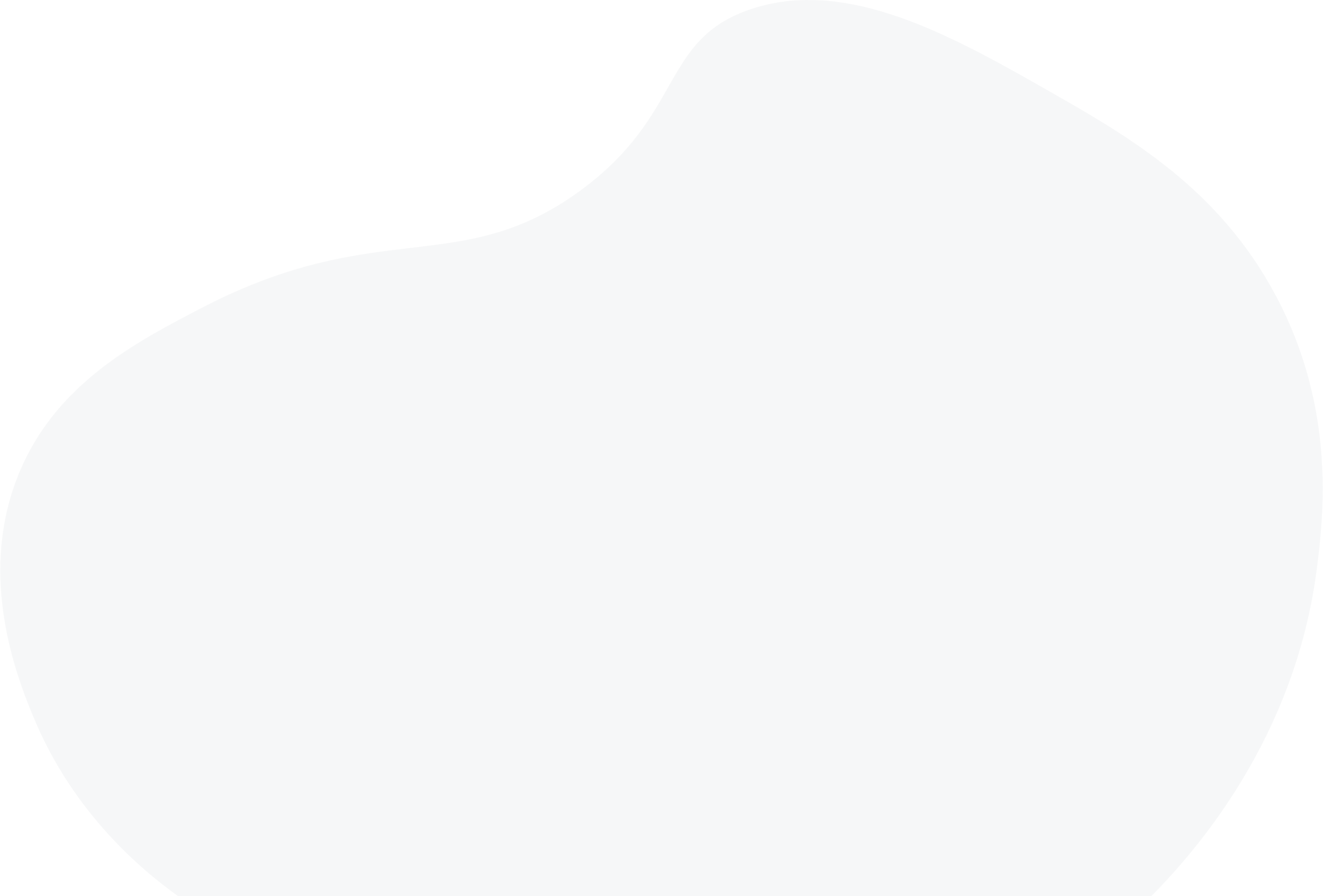 FORMALNOŚCI
po sprzedaży
samochodu
Gdy sprzedającym pojazd jest osoba prywatna,
która nie prowadzi działalności gospodarczej,
z chwilą dokonania czynności cywilnoprawnej
(zawarcia umowy sprzedaży) powstaje obowiązek
podatkowy, który ciąży na kupującym.

W takiej sytuacji kupujący w terminie 14 dni
powinien zapłacić do Urzędu Skarbowego
podatek od czynności cywilnoprawnych (PCC),
którego stawka wynosi 2 % i jest liczona
od wartości samochodu.
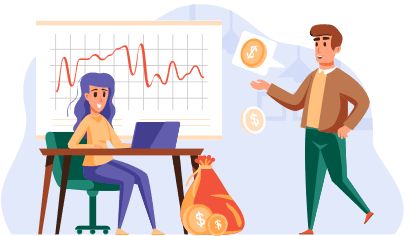 FORMALNOŚCI
po sprzedaży
samochodu
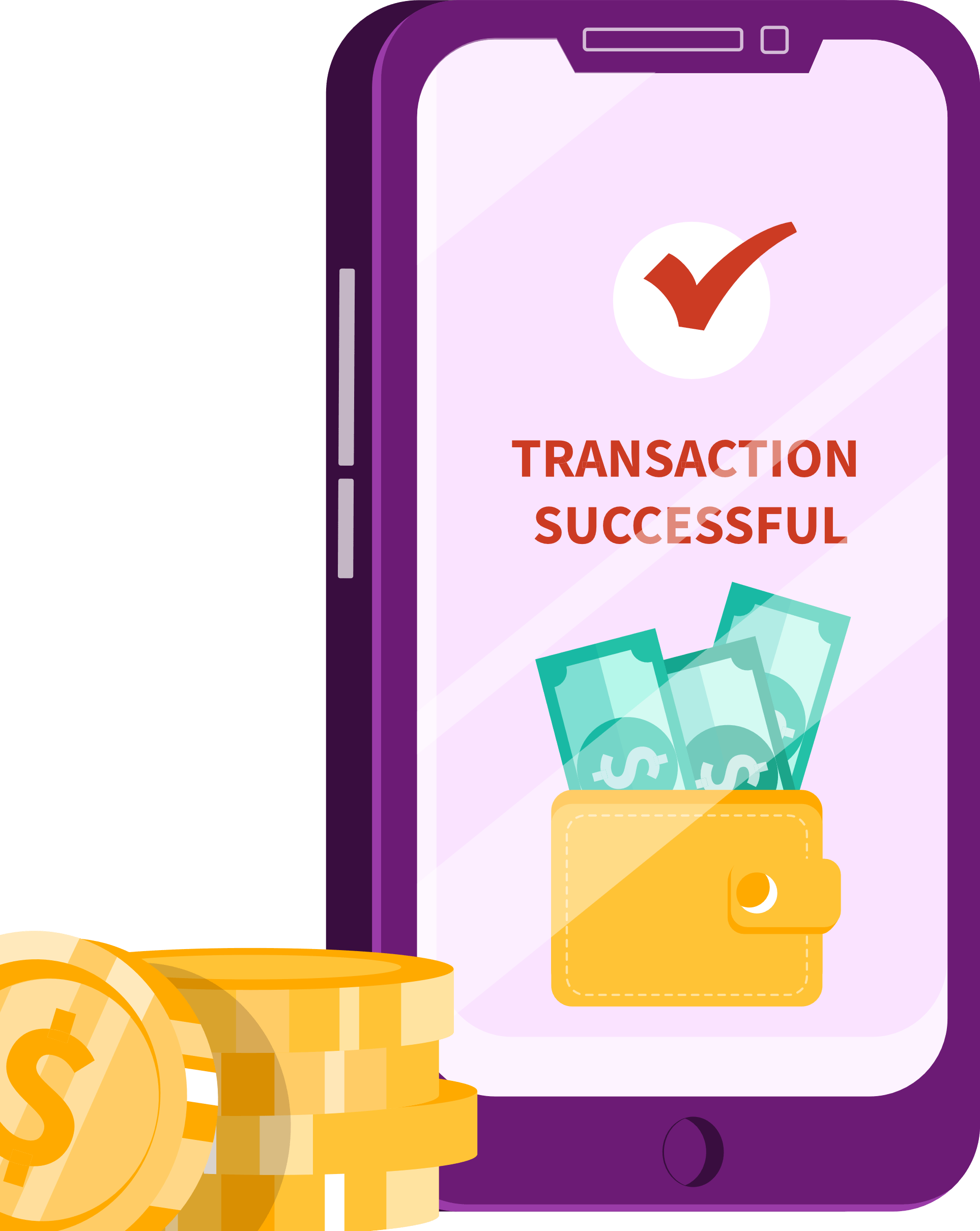 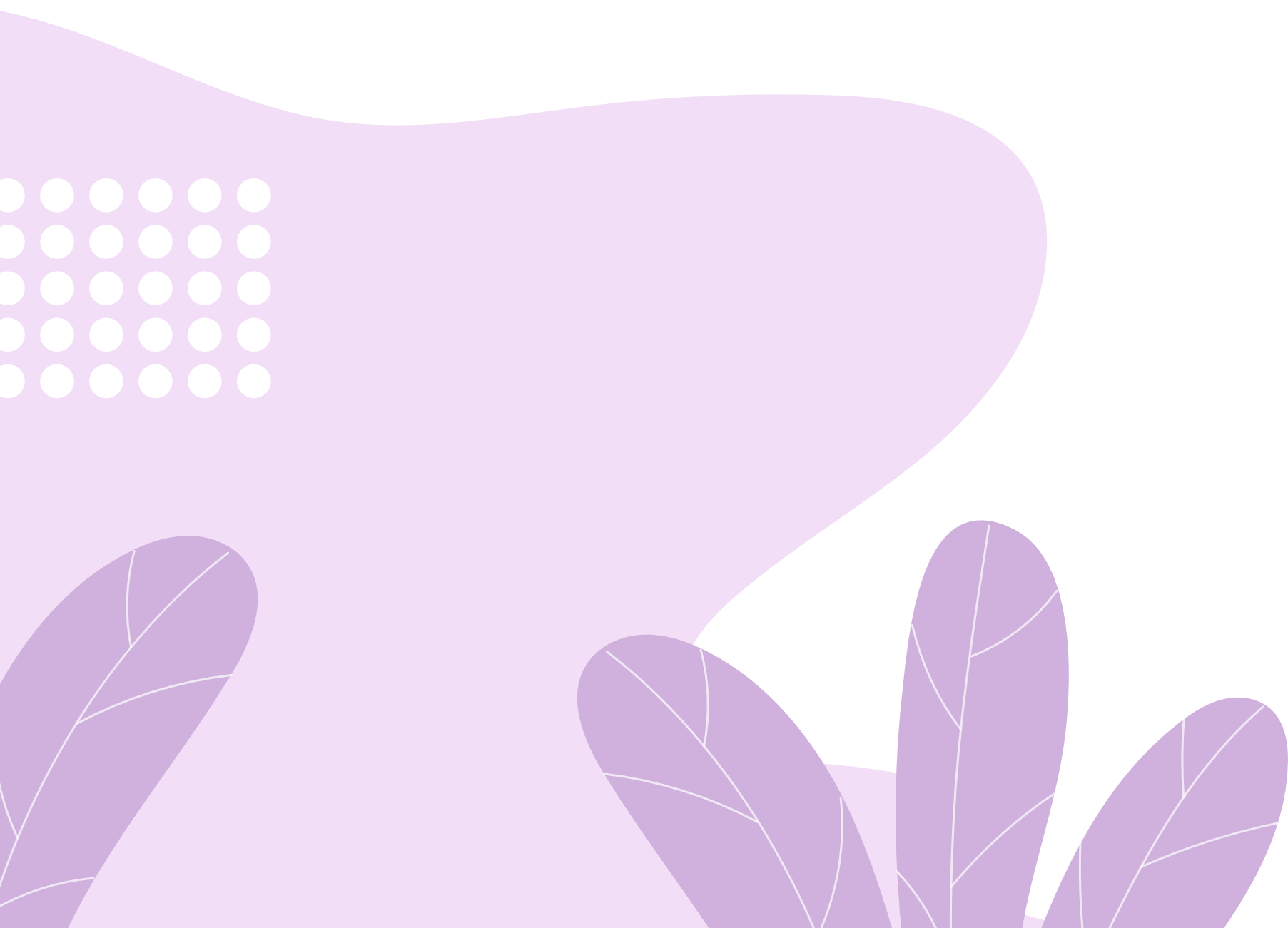 Podatek należy obliczyć i wpłacić w kasie US albo
przelewem na konto US oraz w tym samym terminie
złożyć deklarację PCC-3, a to do US właściwego ze
względu na miejsce zamieszkania podatnika
(kupującego w przypadku umowy sprzedaży).

Brak złożenia deklaracji i zapłaty podatku w terminie
jest wykroczeniem skarbowym, za które grozi grzywna.

Jeżeli wartość sprzedanego samochodu nie
przekracza 1000 zł, to przysługuje wówczas
zwolnienie od obowiązku zapłaty podatku.
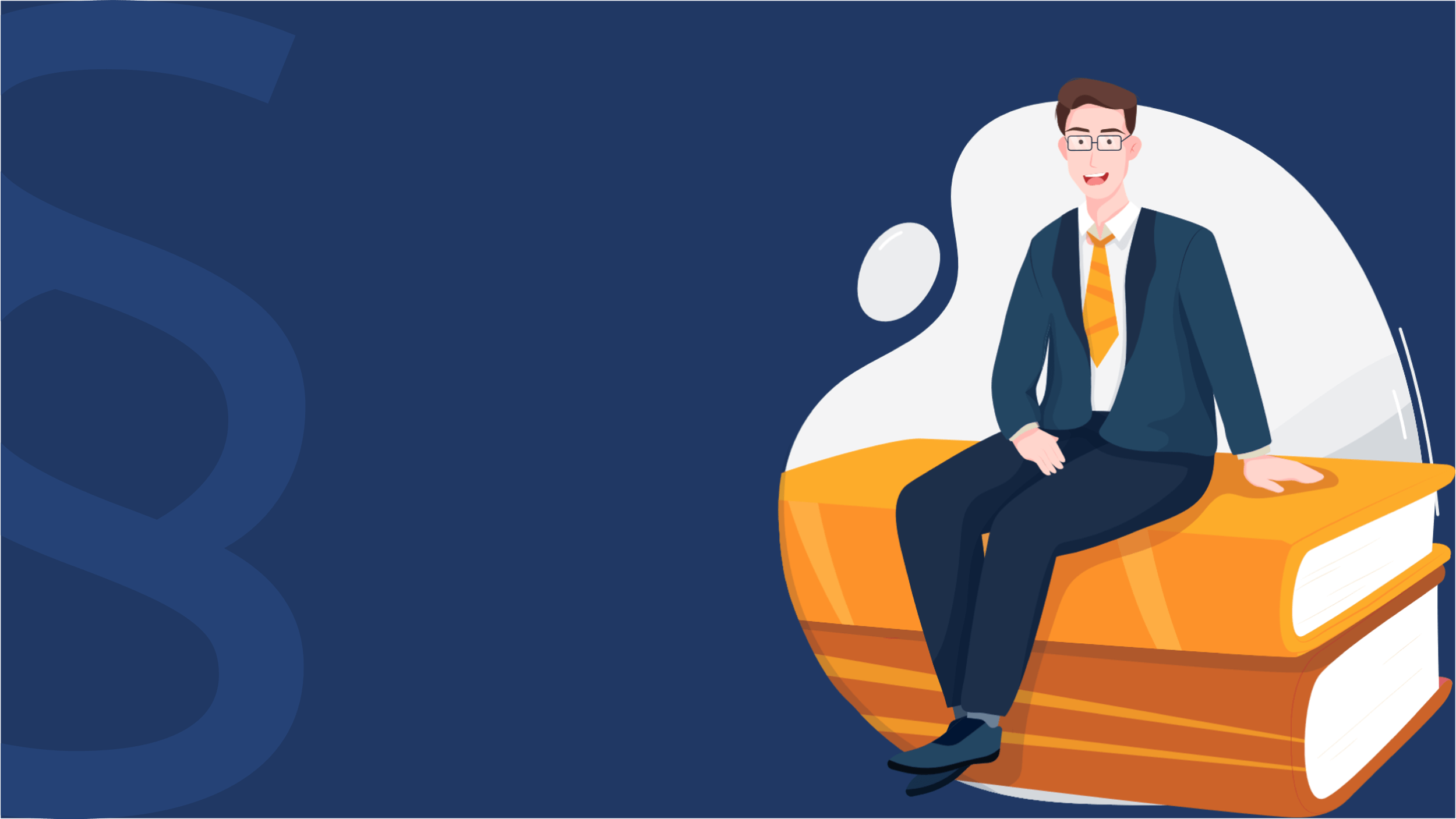 Ustawa z dnia 23 kwietnia 1964 r. Kodeks cywilny(t.j. Dz.U.2022.1360 z późn.zm.)
Ustawa z dnia 20 czerwca 1997 r. Prawoo ruchu drogowym (t.j. Dz.U.2022.988 z późn.zm.)
Ustawa z dnia 22 maja 2003 r.o ubezpieczeniach obowiązkowych,Ubezpieczeniowym FunduszuGwarancyjnym i Polskim BiurzeUbezpieczycieli Komunikacyjnych(t.j. Dz.U.2022.621 z późn.zm.)
Ustawa z dnia 9 września 2000 r. o podatku odczynności cywilnoprawnych (t.j. Dz.U.2022.111z późn.zm.)
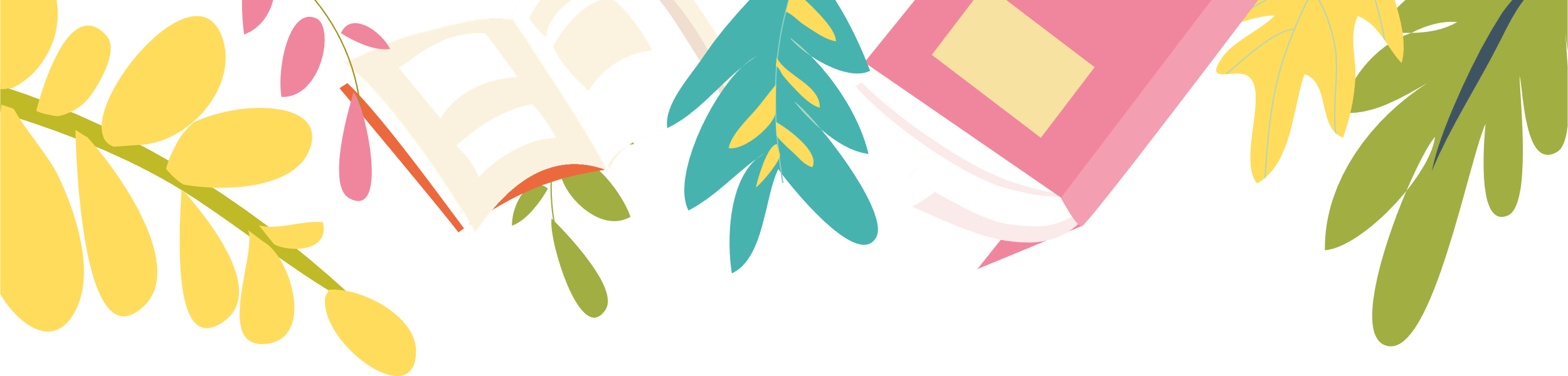 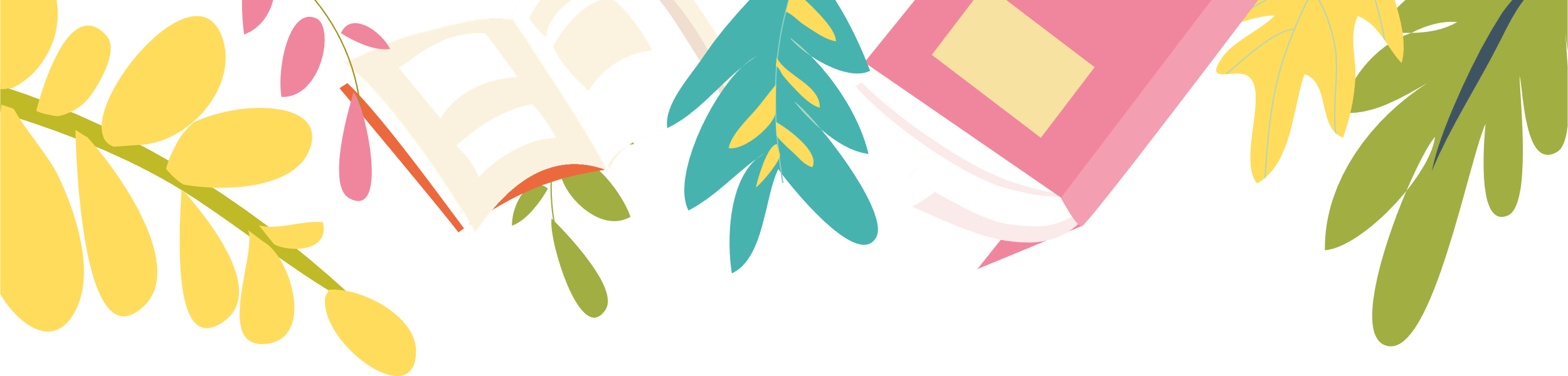 Opracowanie tekstu: mecenas Klaudia Niemiec-Wolak
Opracowanie graficzne: Jakub Mordasewicz
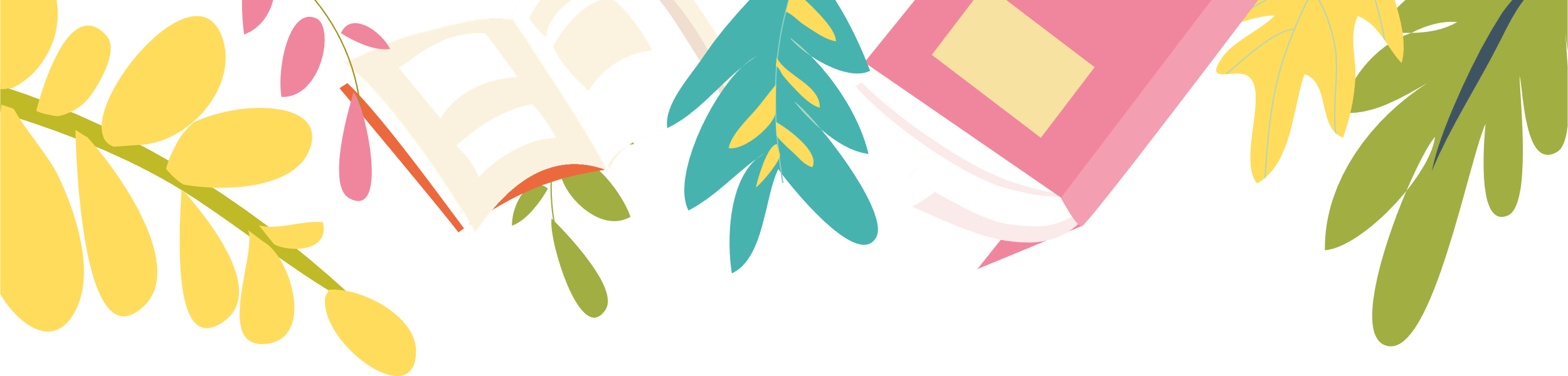 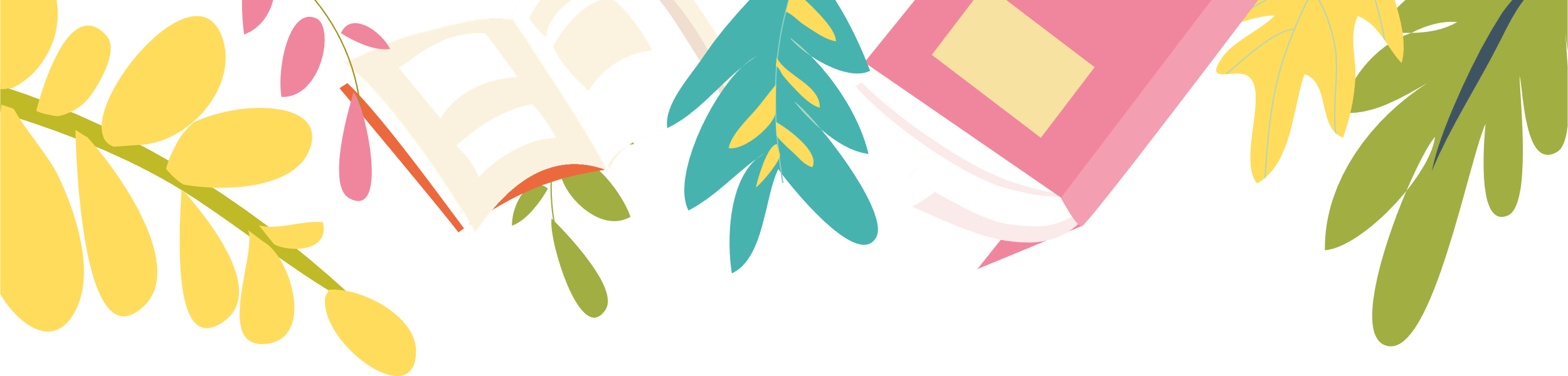 Prawo i ja – edukacja międzypokoleniowa
Prawo w przestrzeni cyfrowej
Projekt zrealizowano przy wsparciu finansowym Województwa Małopolskiego
Patronat honorowy: Marta Malec Lech – Członek Zarządu Województwa Małopolskiego
Partner:
Stowarzyszenie Podaruj Dzieciom Promyk Słońca
Mobilna Akademia Prawa dla Dzieci i Młodzieży
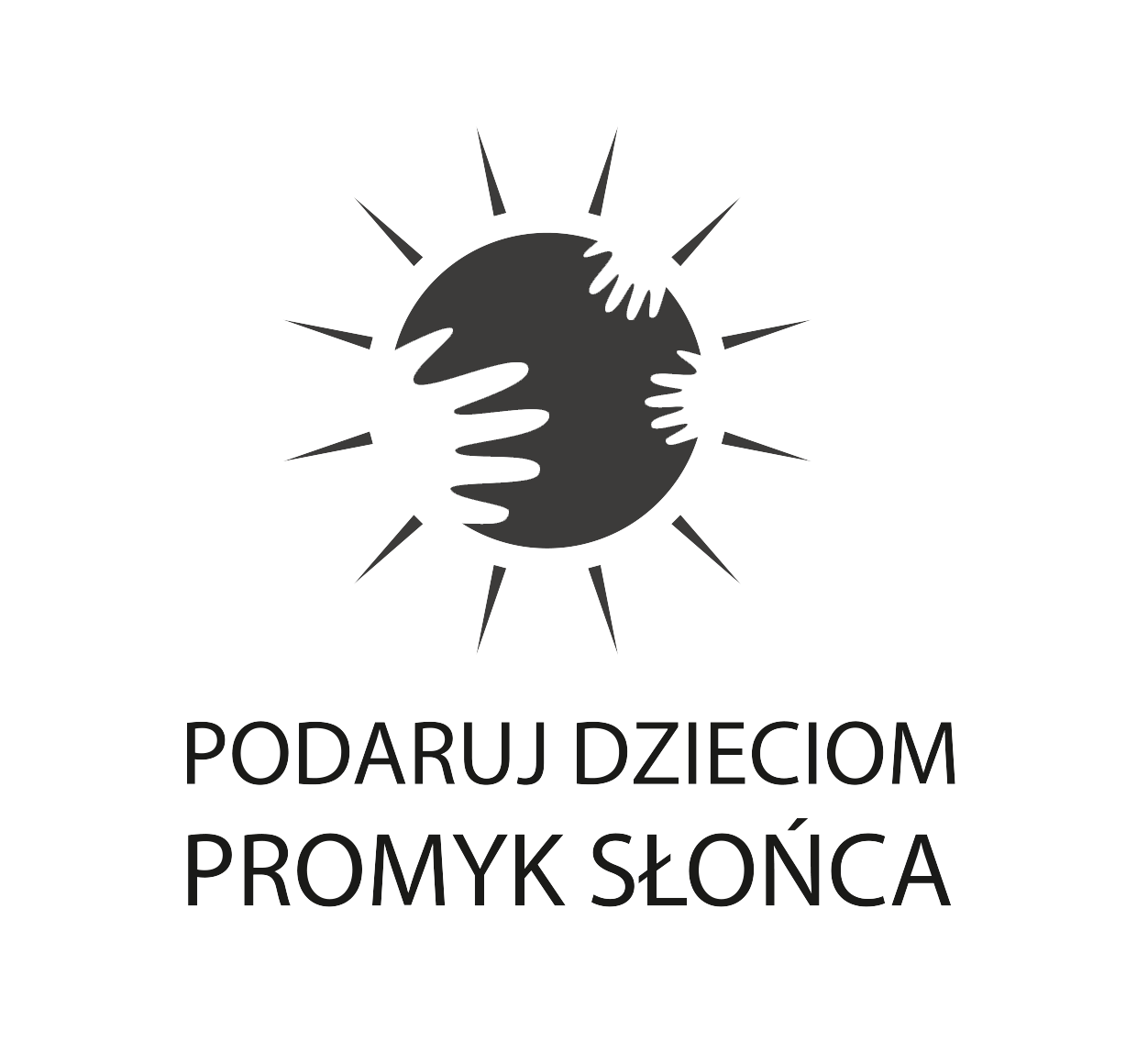 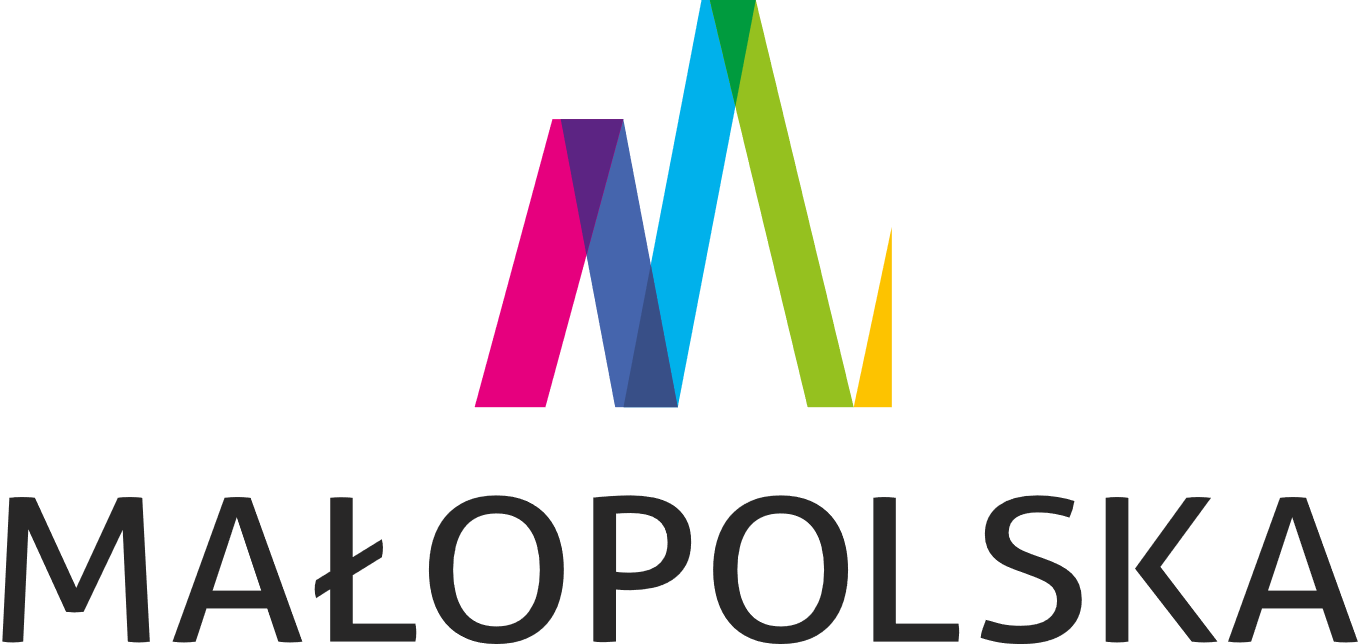